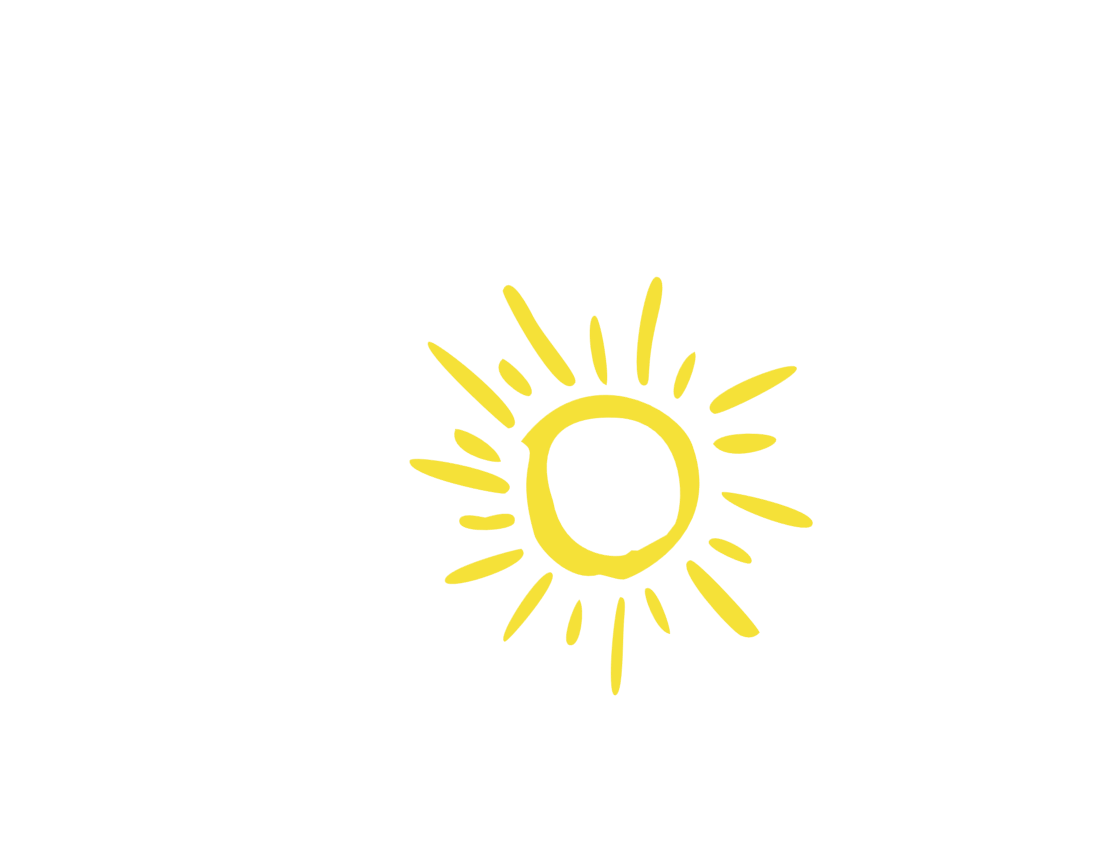 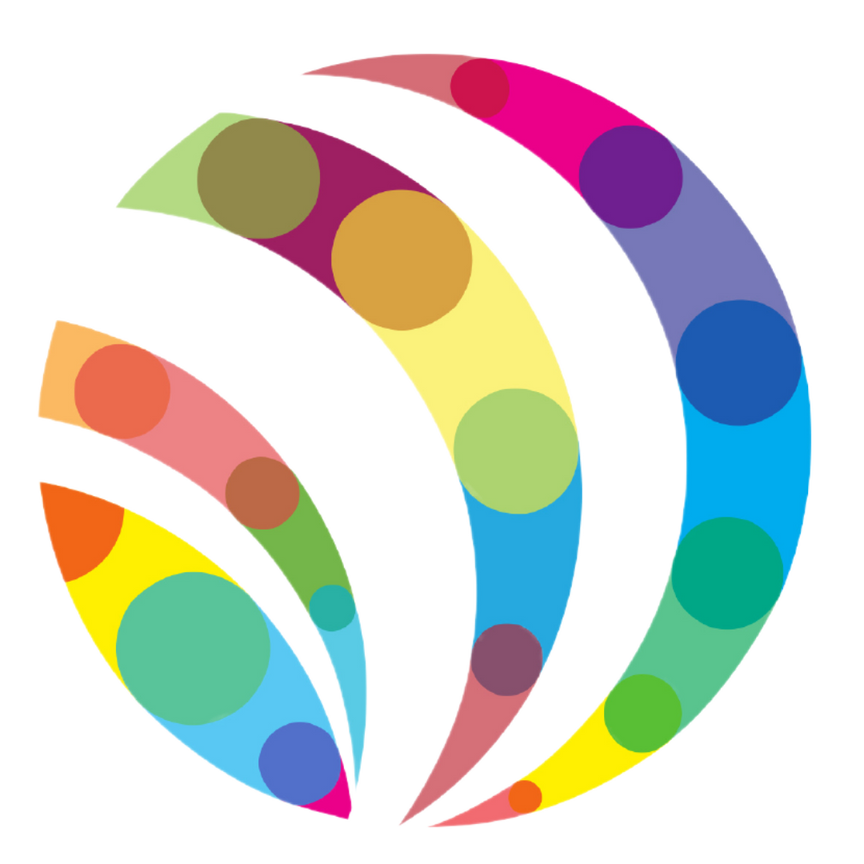 September 2023
Policy Forum
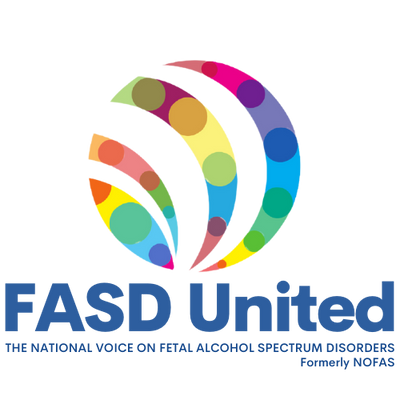 Program Contact: Jenn Wisdahl
wisdahl@FASDUnited.org
202-601-2530
Chris Melfi
Melfi@fasdunited.org
Wednesday
September 27th, 2023
FASD United
Policy & Training Center
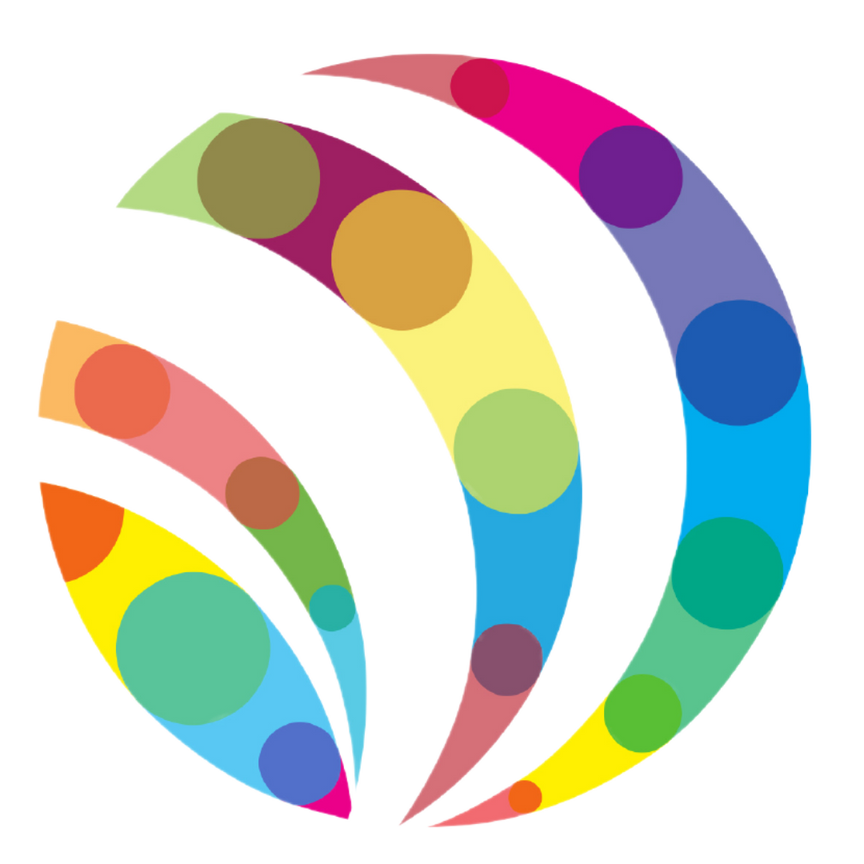 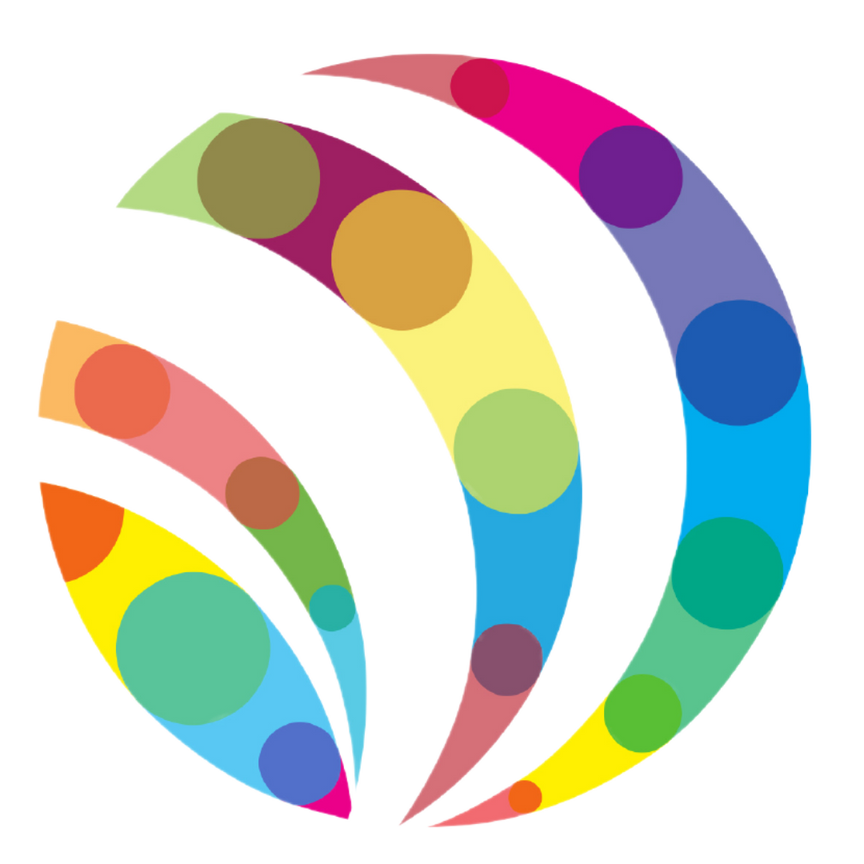 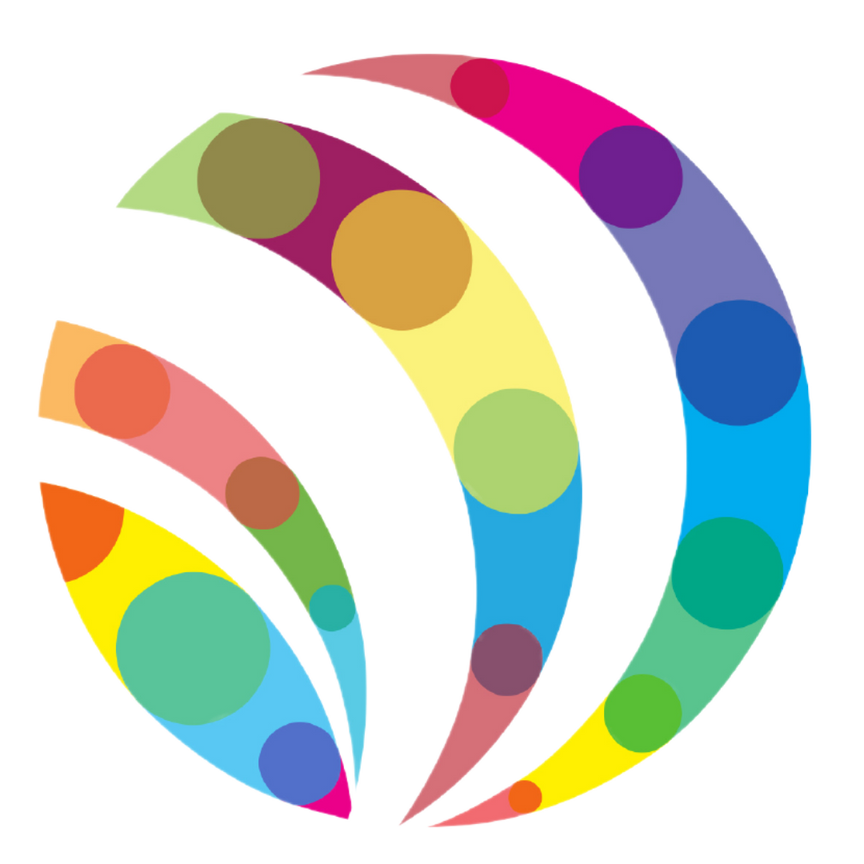 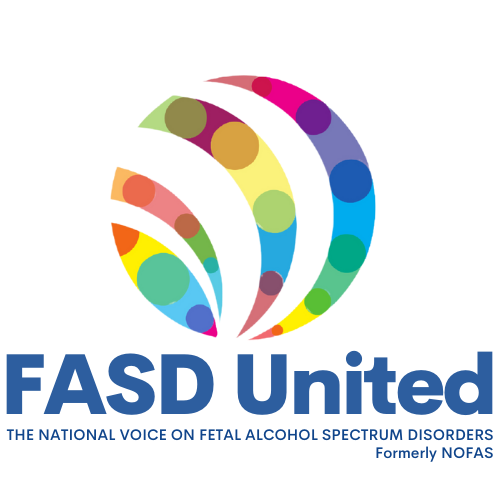 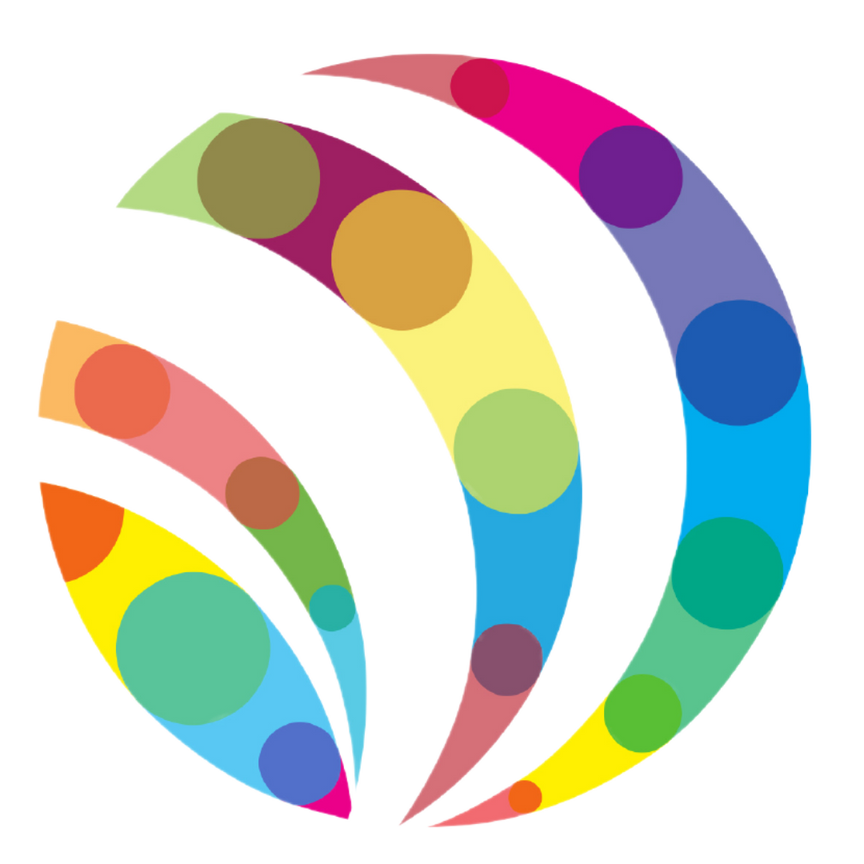 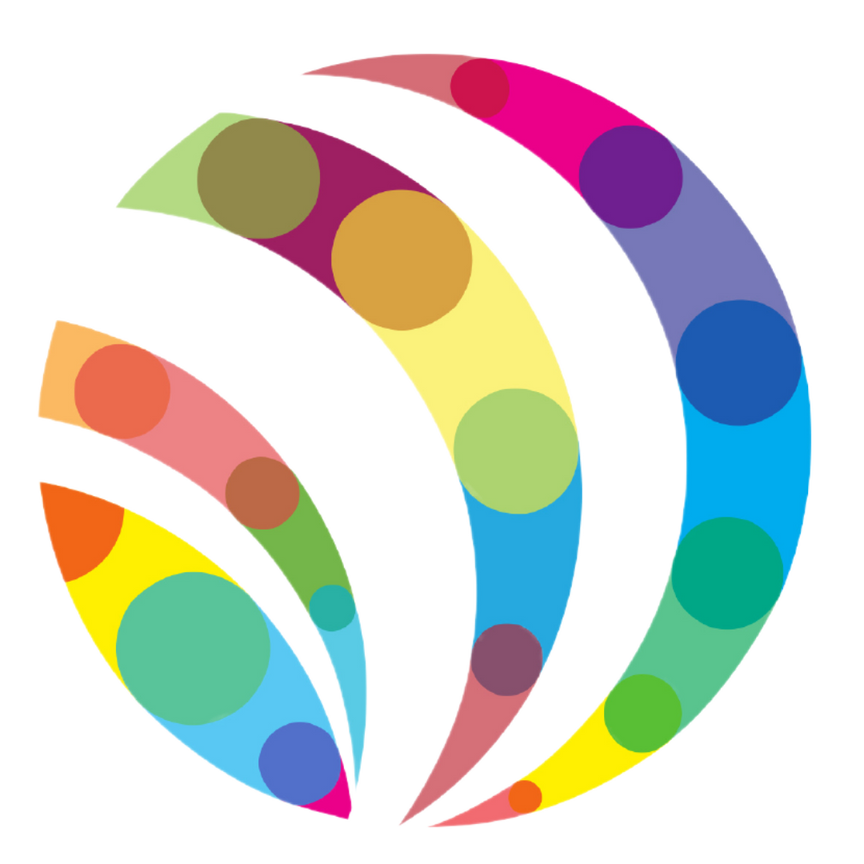 Organization Update
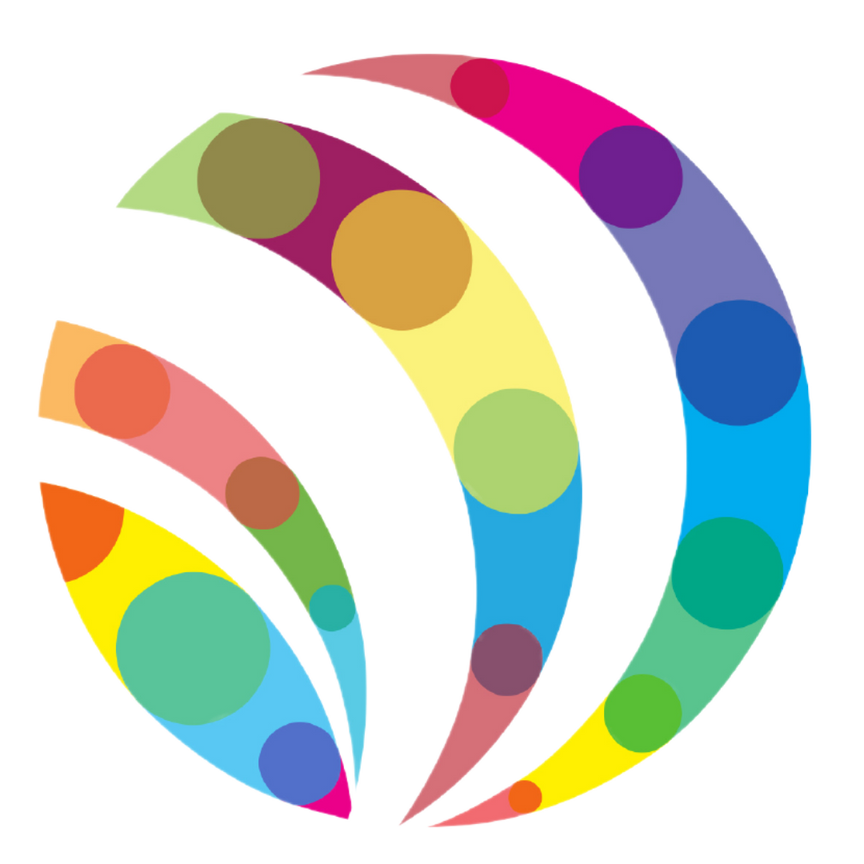 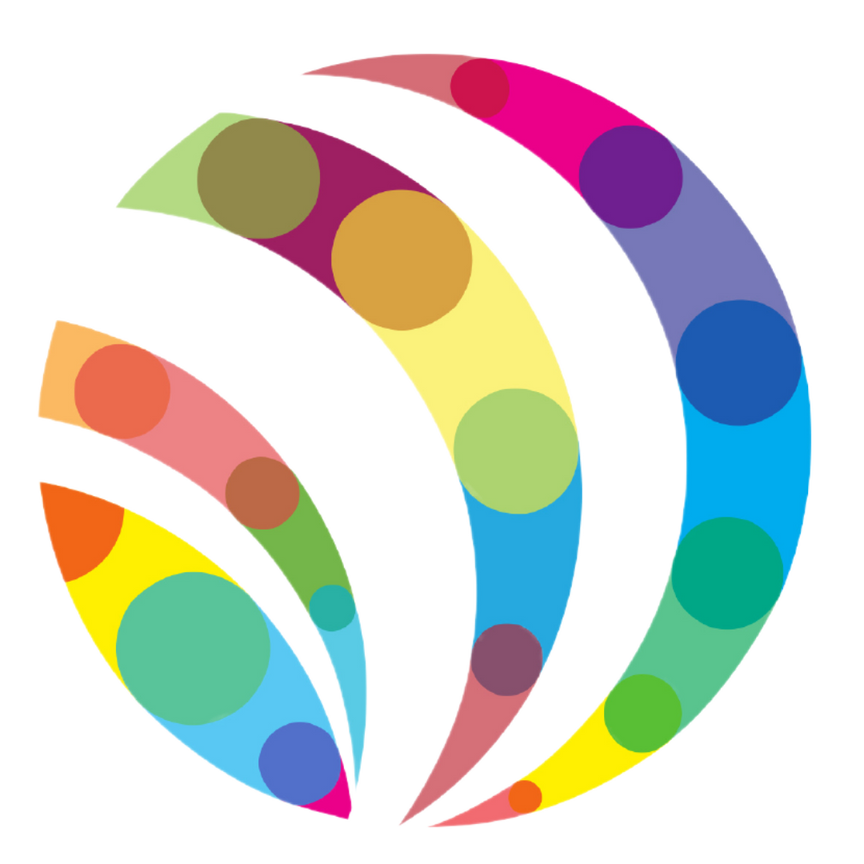 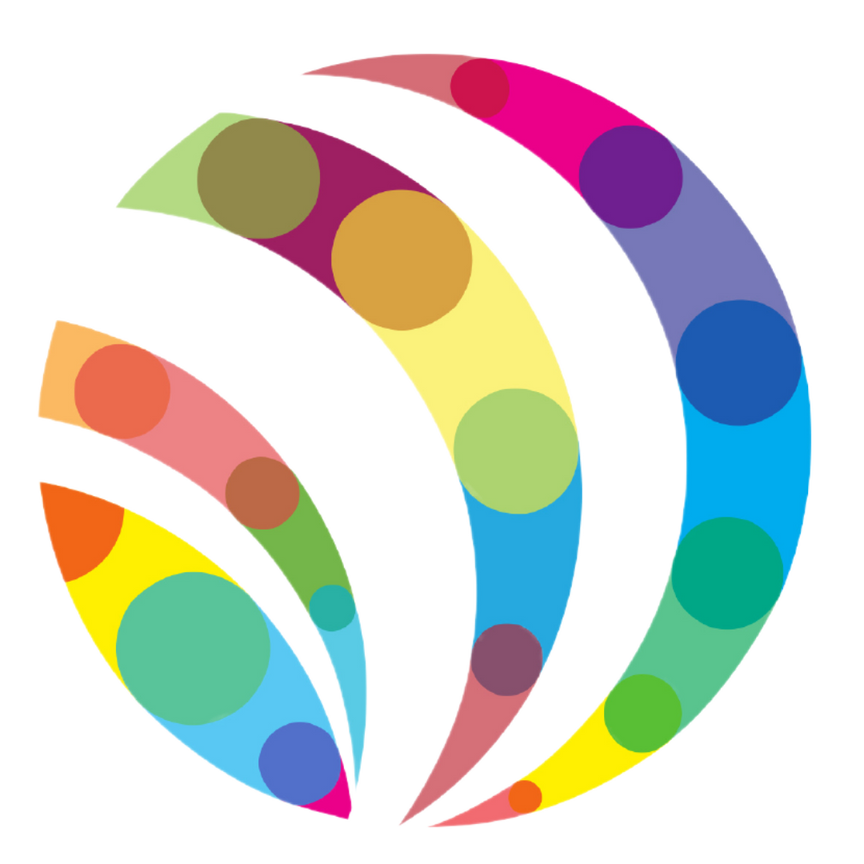 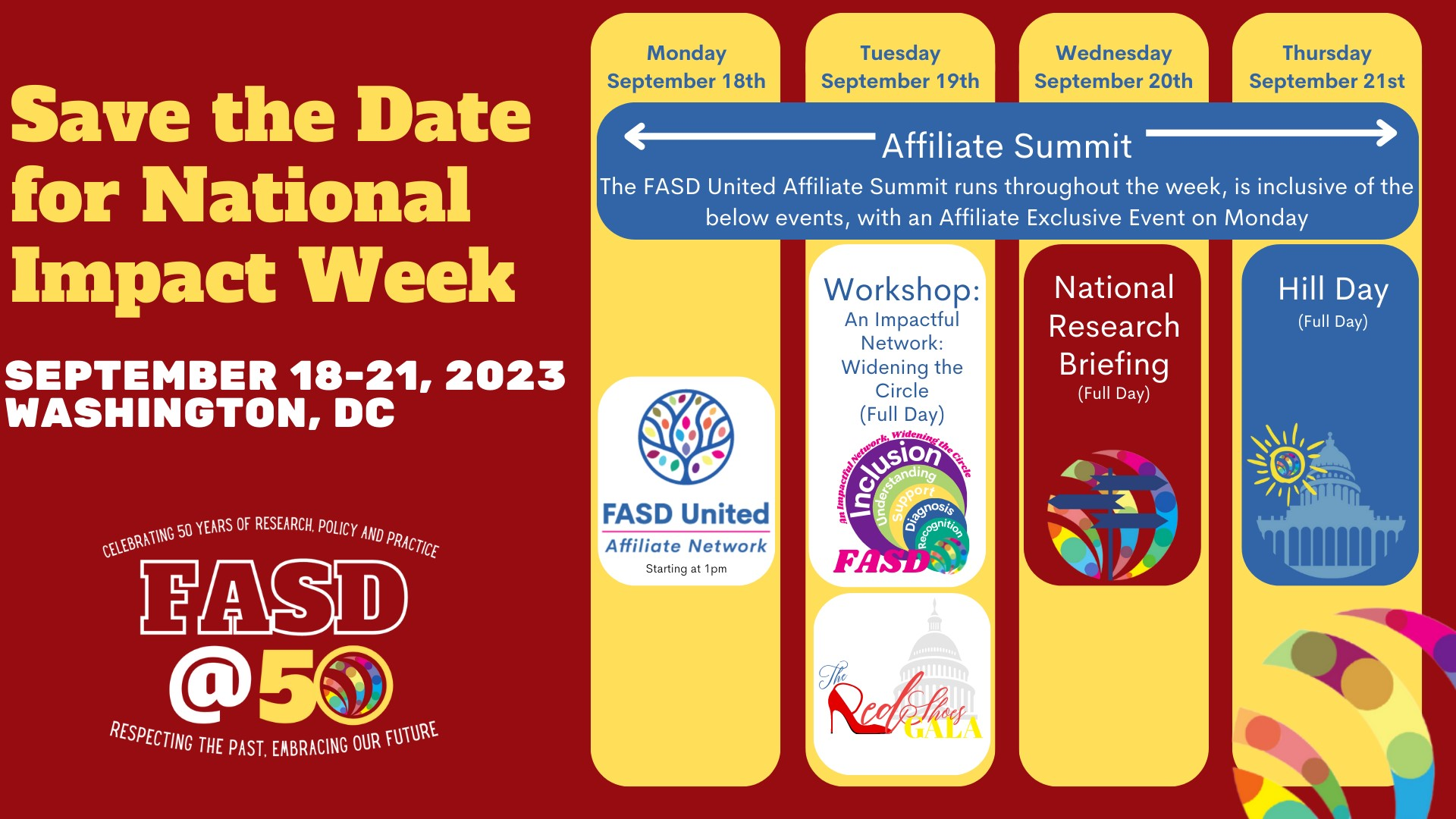 Thank You!!
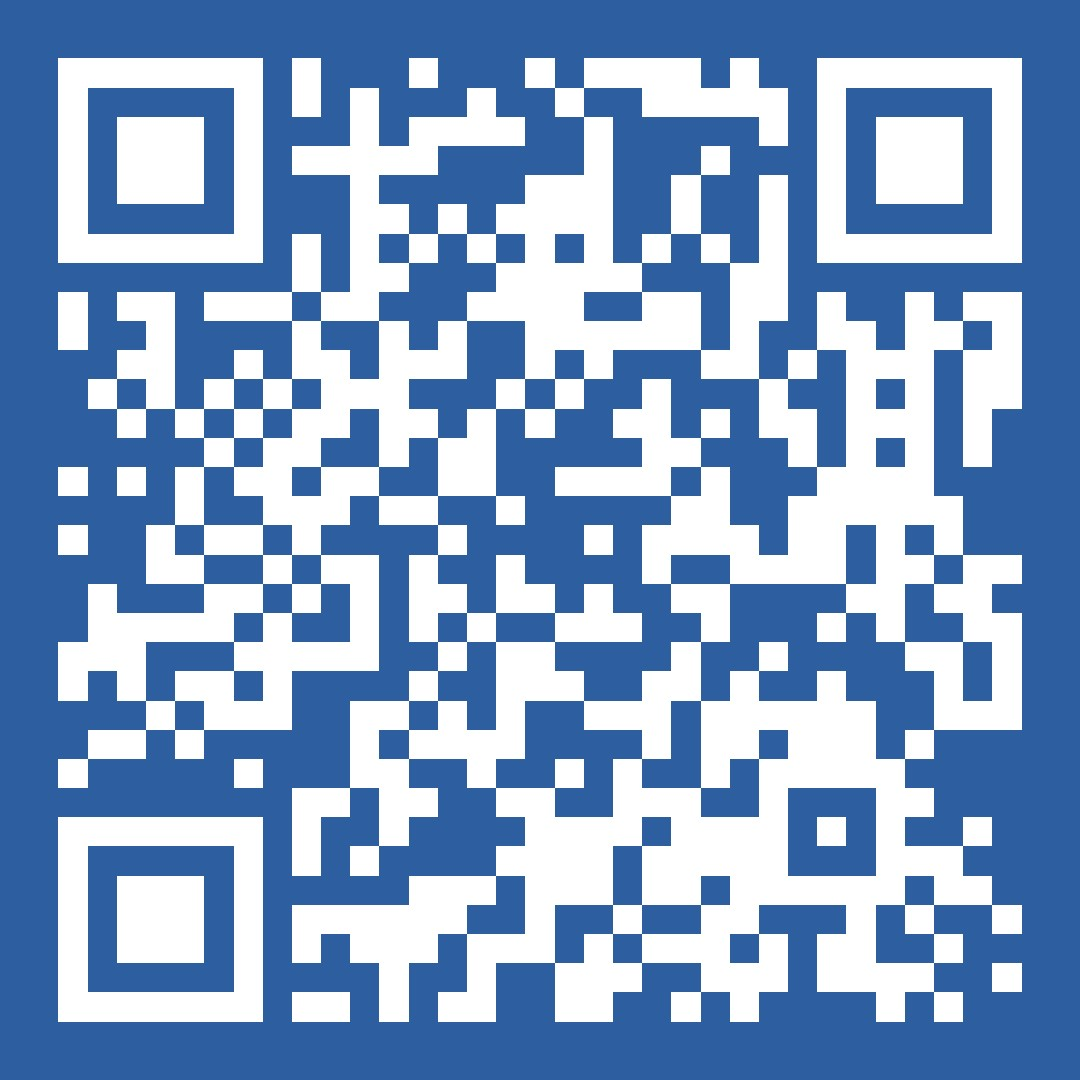 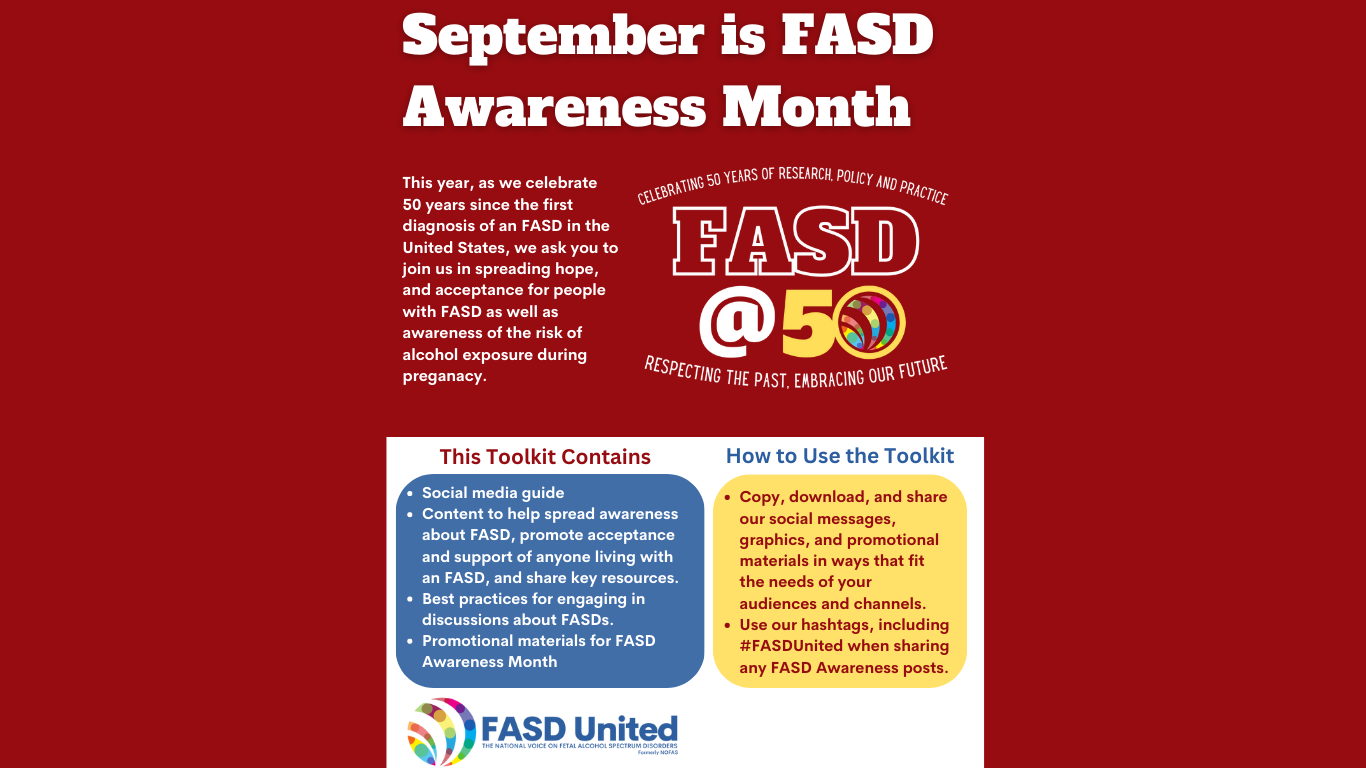 Web Resources and Tool Kit Now Available on FASDUnited.org
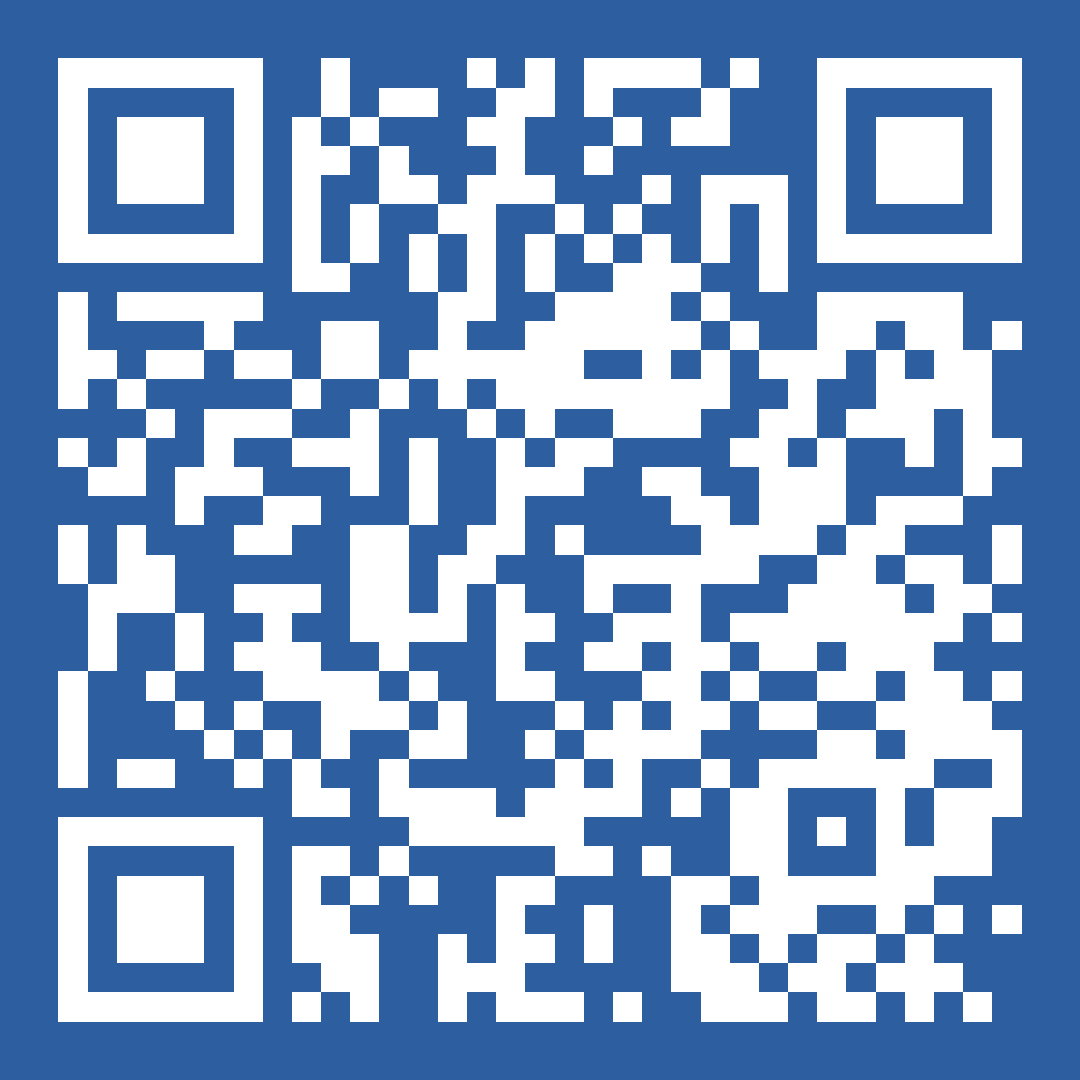 FASD United
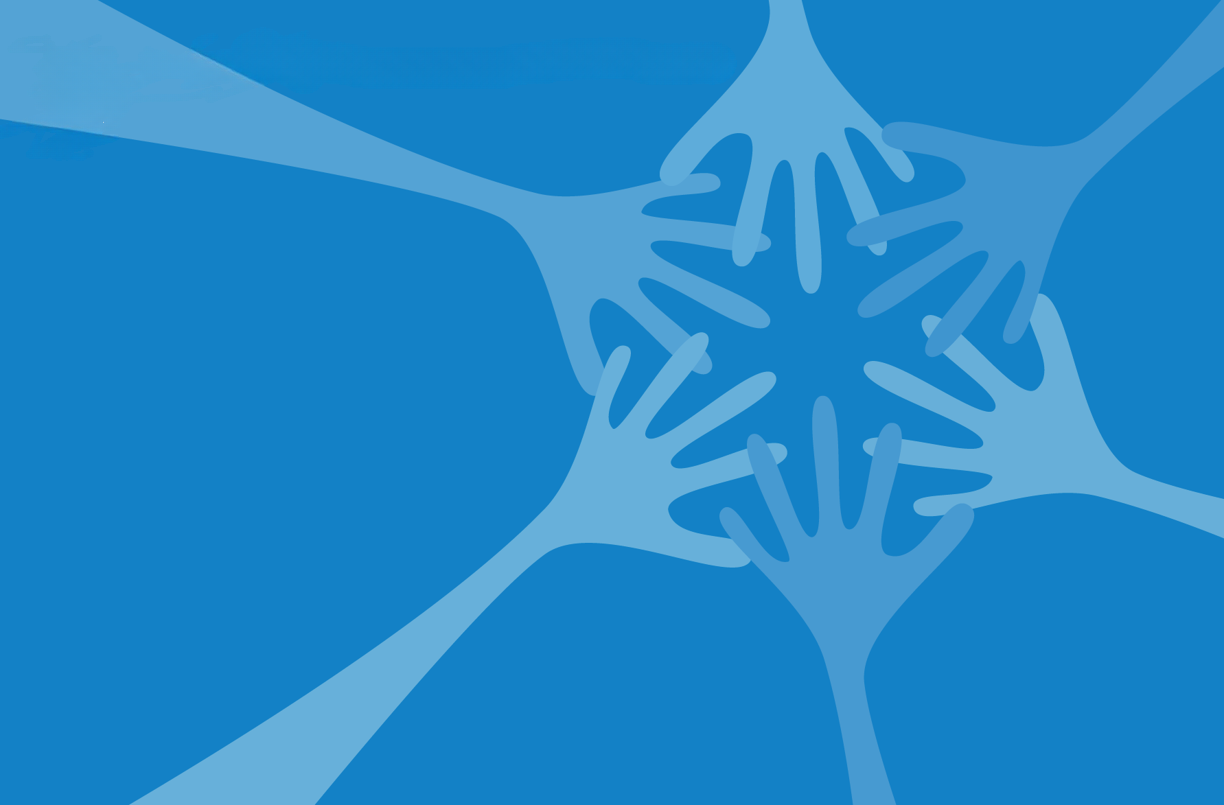 9th International Research Conference on
Adolescents and Adults with
Fetal Alcohol Spectrum Disorder
THE NATIONAL VOICE ON FETAL ALCOHOL SPECTRUM DISORDERS
Formerly NOFAS
Review, Respond and Relate
Integrating Research, Policy and Practice
Around the World
Coming to its new home in Seattle
April 11-14, 2024
A project of The ALC FASD Changemakers and
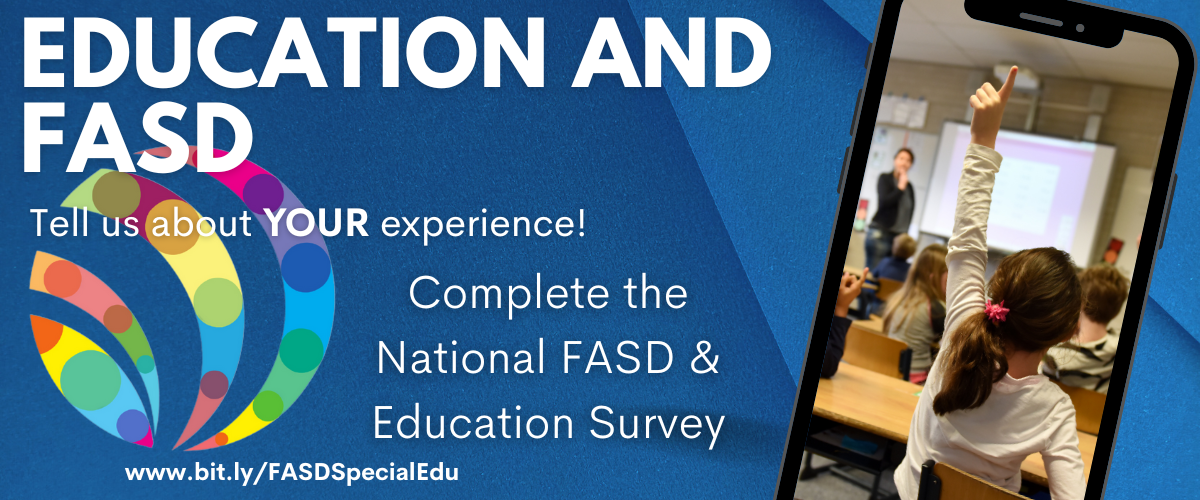 Run FASD
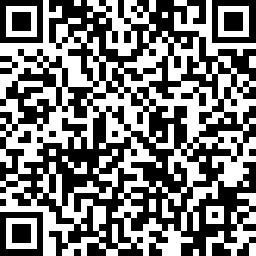 FASD Respect Act 2.0
Bill Contents
Education, Awareness and Services across community agencies
Building State and Tribal Systems
Centers for Excellence
Pathway to Law
July
April
May
June
September
August
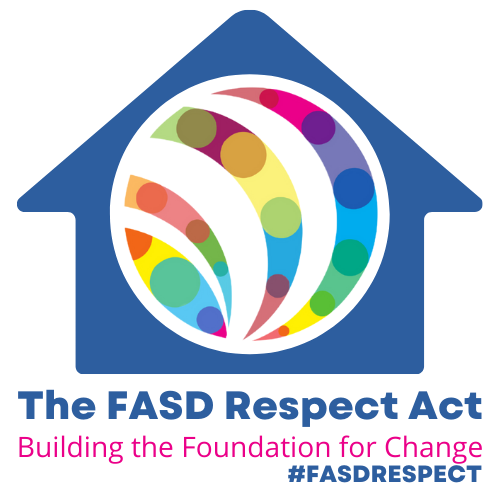 The 118th Congress Lasts for 2 years.
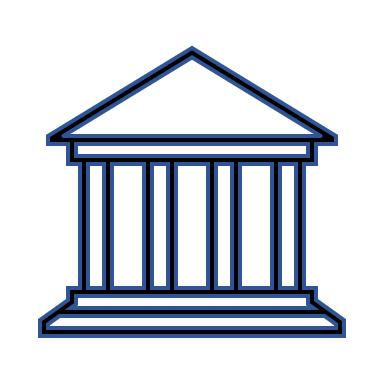 Bill Status
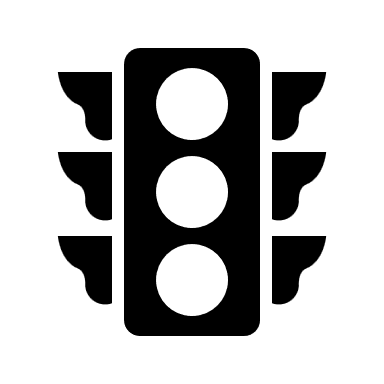 SUPPORT Reauthorization Act
Vehicle Bill for the FASD Respect Act (Section 210) in the Senate
Added language: HHS Secretary may require state and tribal grantees to designate state and tribal coordinators and the description of an advisory committee to develop guidelines to implement a state or tribal strategic plan.
HELP Ranking Senator Cassidy (R-LA) has included in his priority marker bill.
Authorization for the act expires Sept. 30th
Companion bill in the House has already gone through committee
Large effort in both House and Senate by Leg. Champions
Government Shut Down
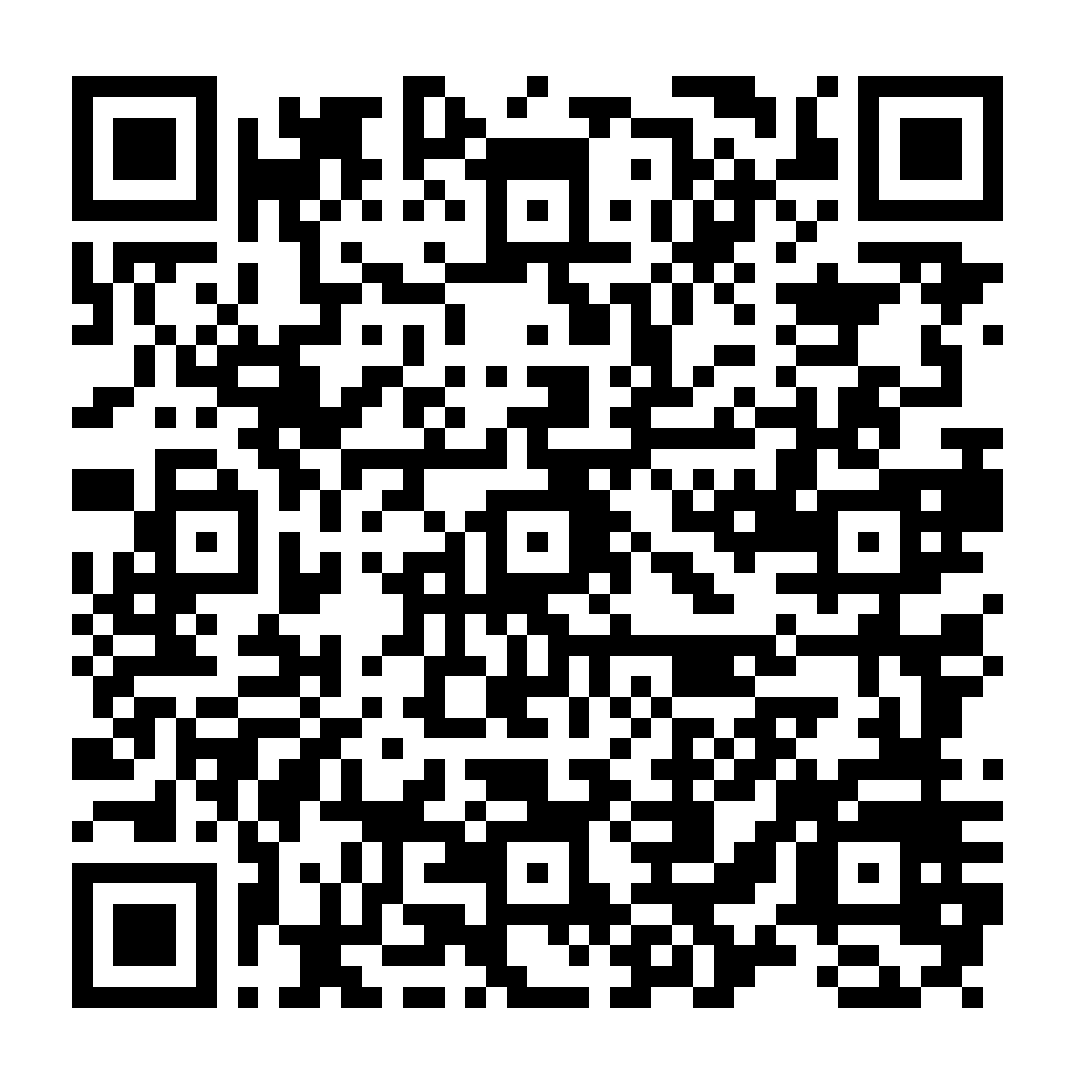 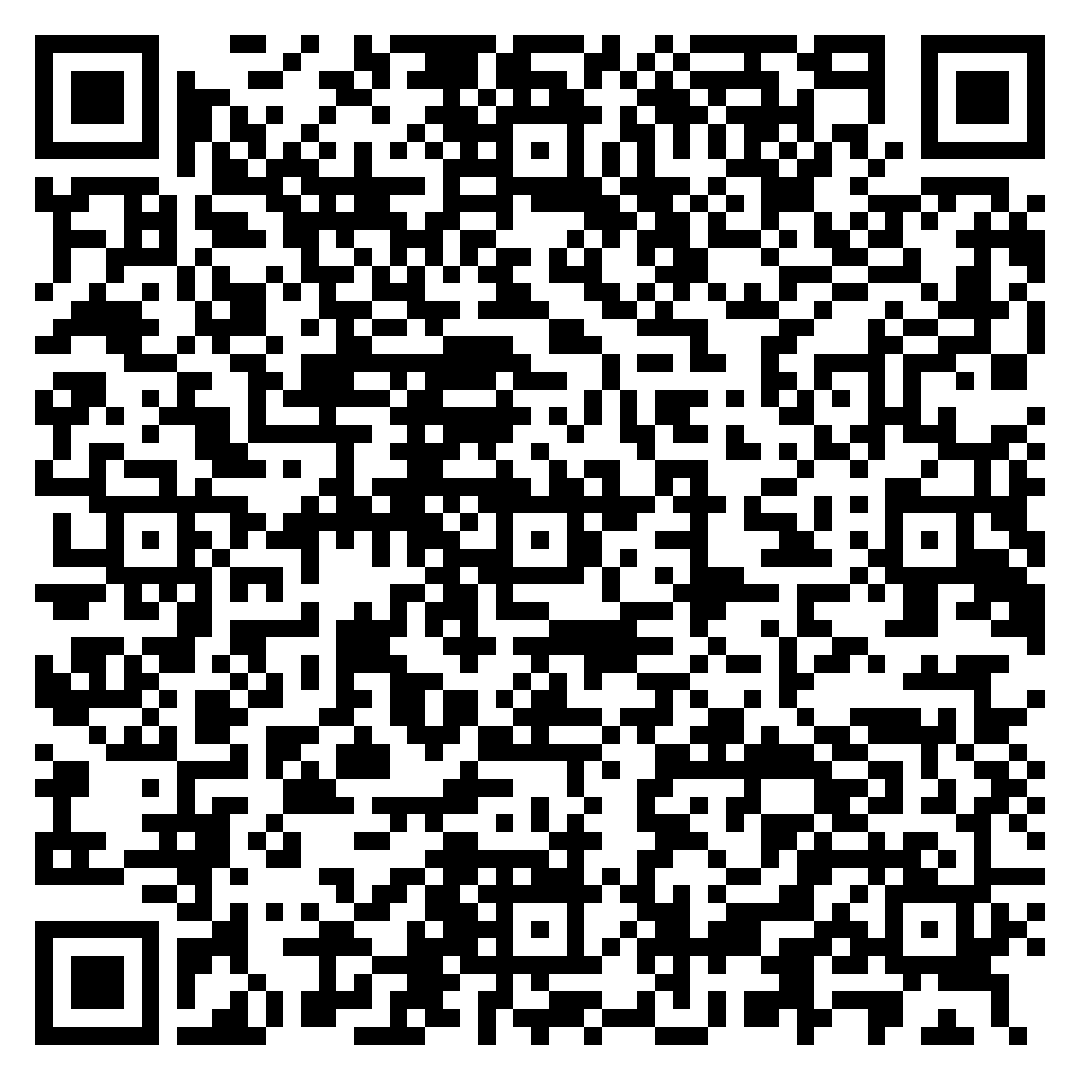 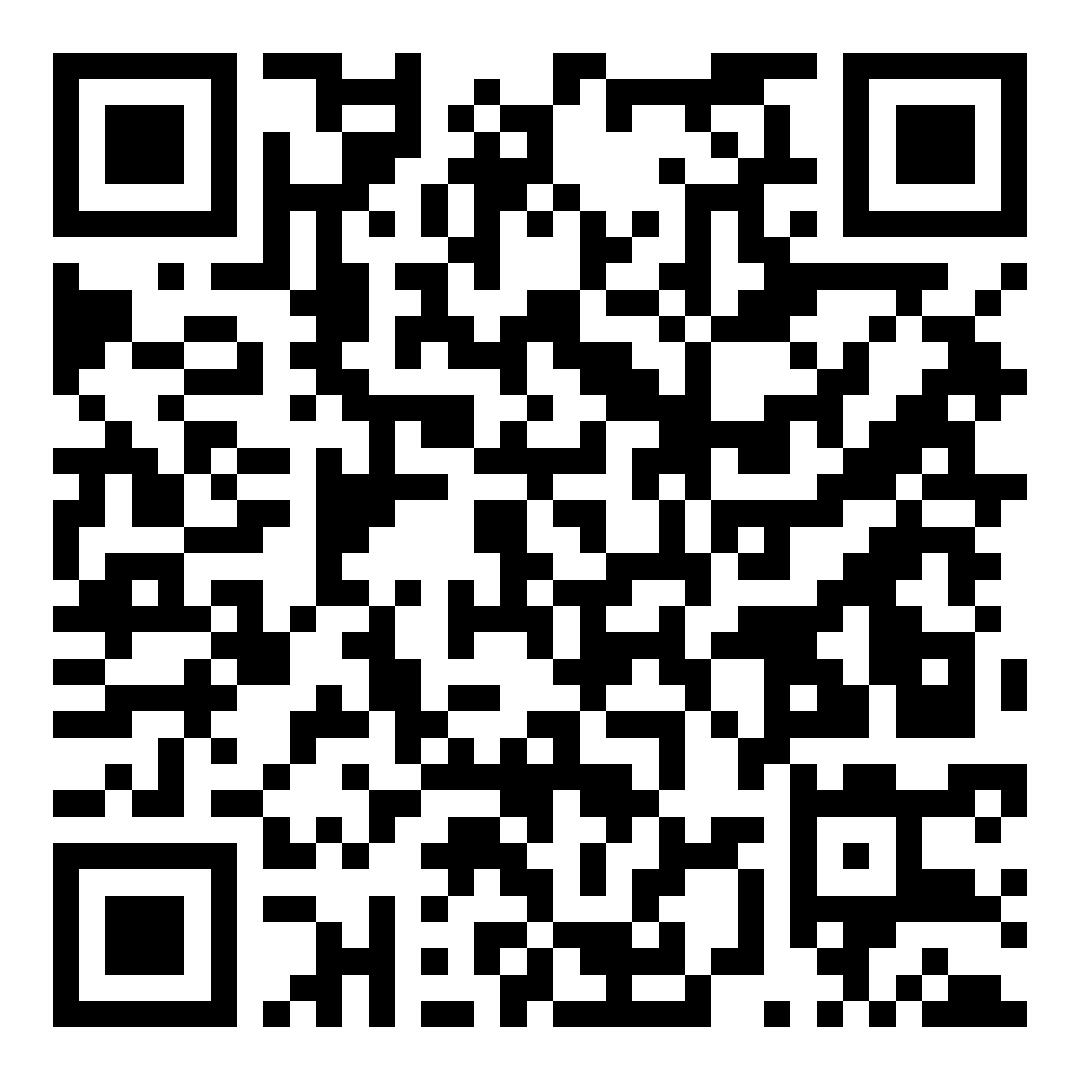 Senate HELP Press Release
Bill Section by Section
Follow the Senate Bill S2433
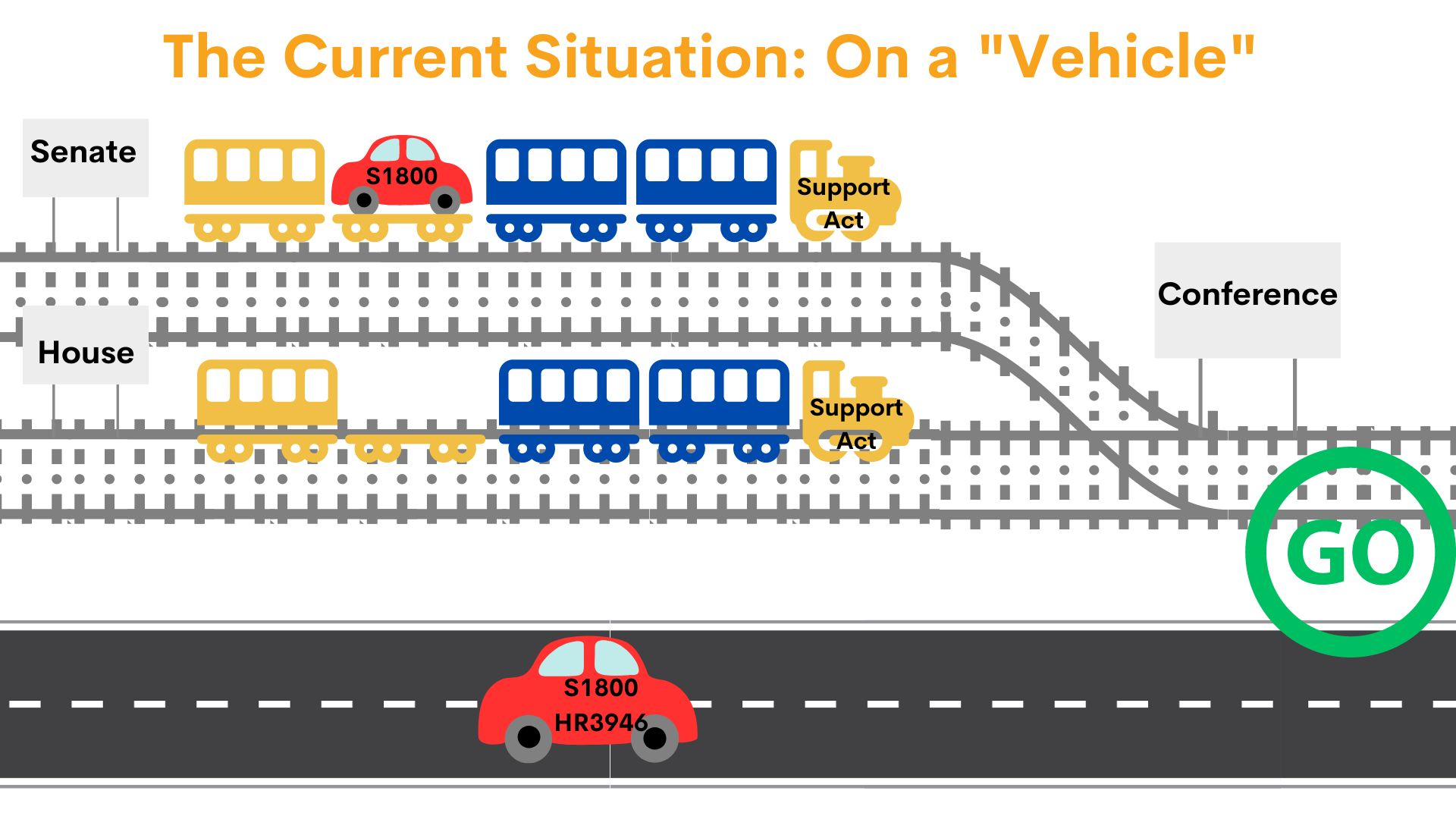 Such Sums
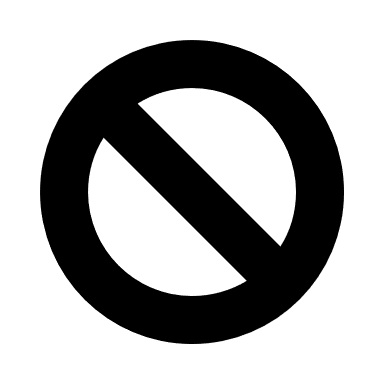 Such Sums
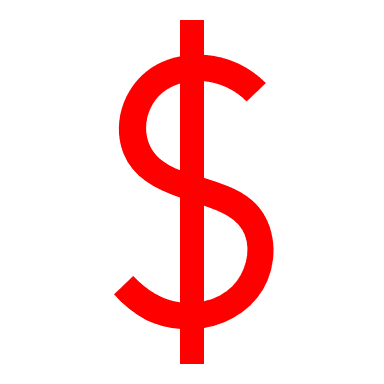 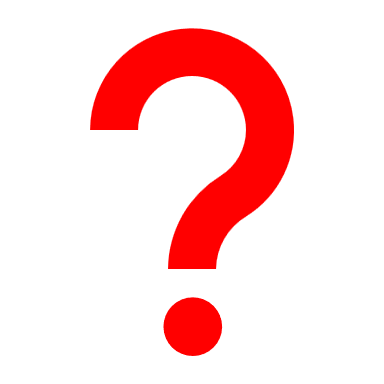 What do we do now?
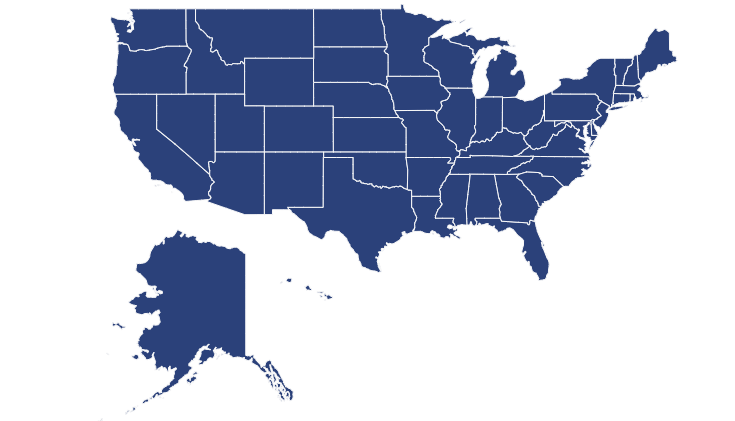 DC
Follow up on Impact Week and Hill Day
In your State
Book legislator meetings – Special Focus on House E&C Health Subcommittee
Keep focused on The FASD Respect Act – not the Support Act…yet
FASD United will support your meetings.  Contact Chris Melfi (Melfi@fasdunited.org) to book time with Chris, Susan Carlson, and Jenn to support your calls.
Get Endorsements for the Bill
House Health Subcommittee Members
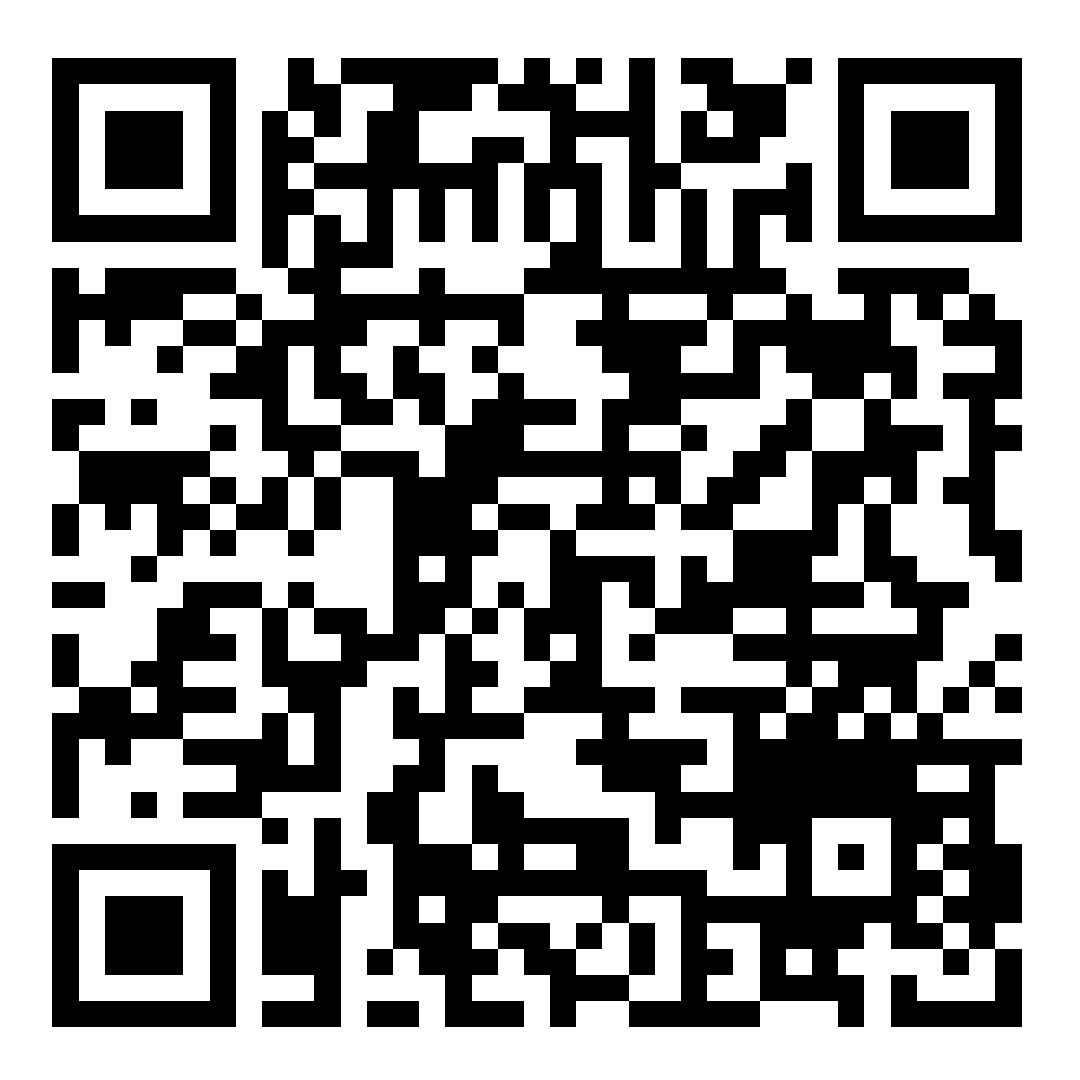 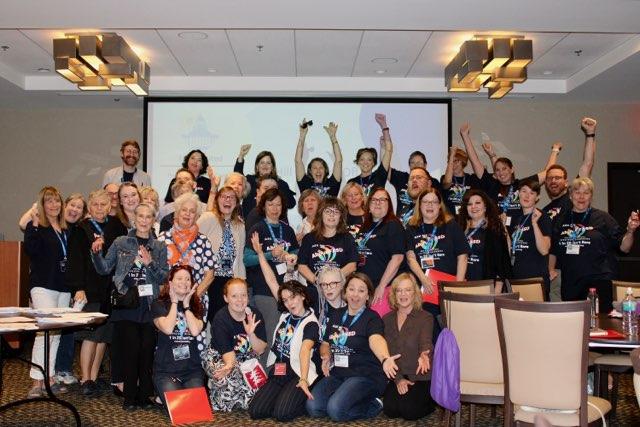 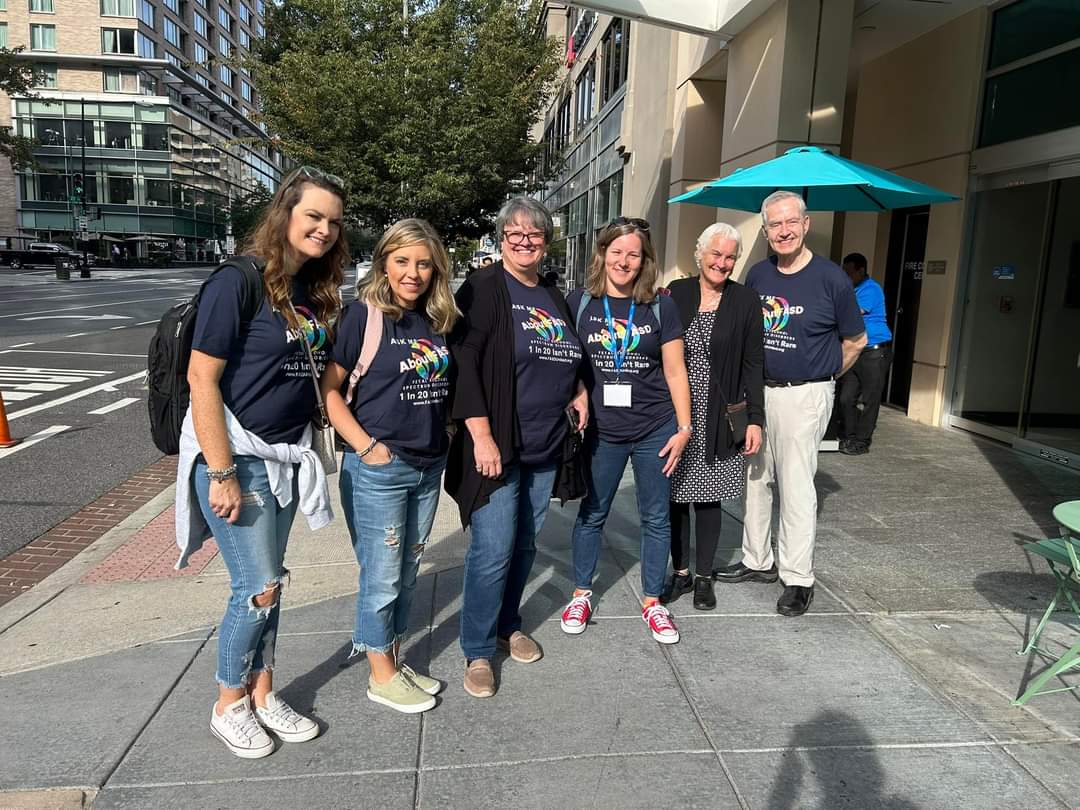 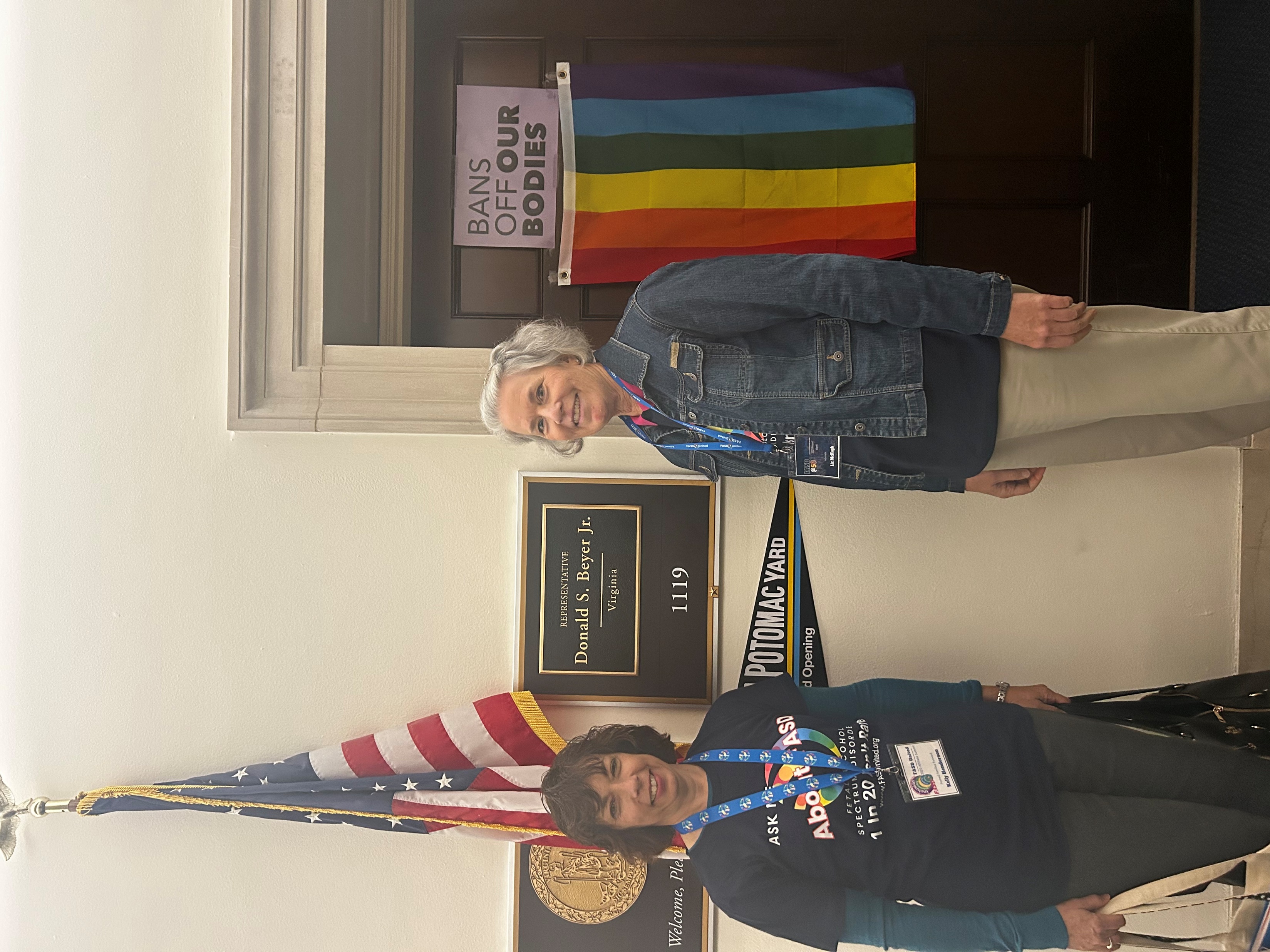 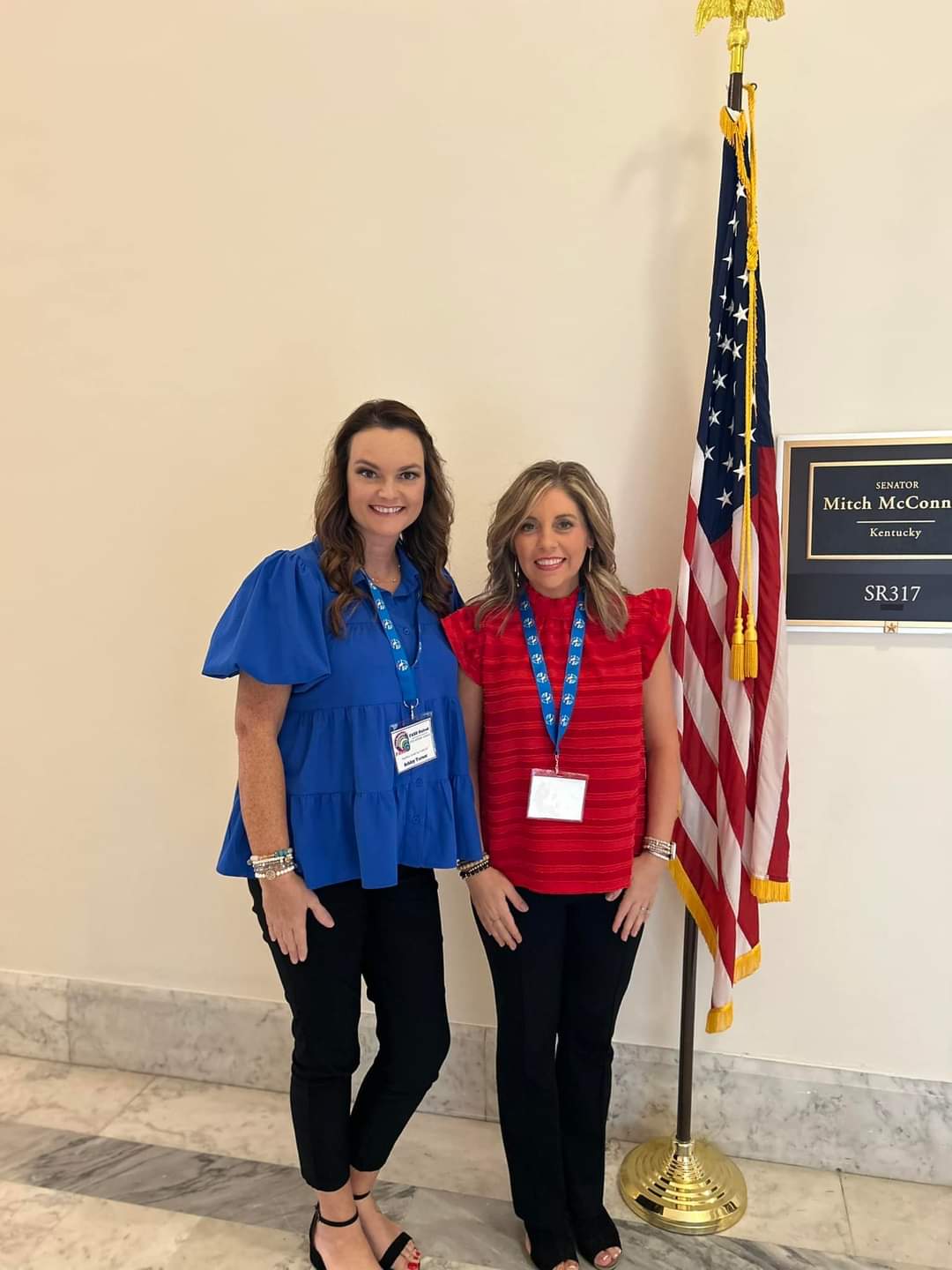 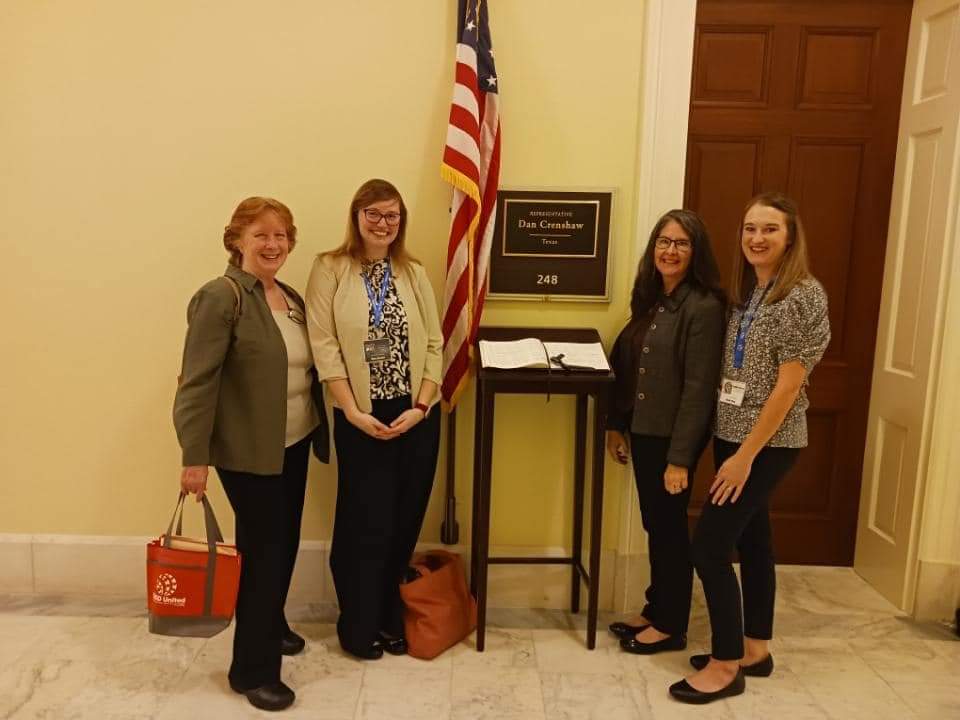 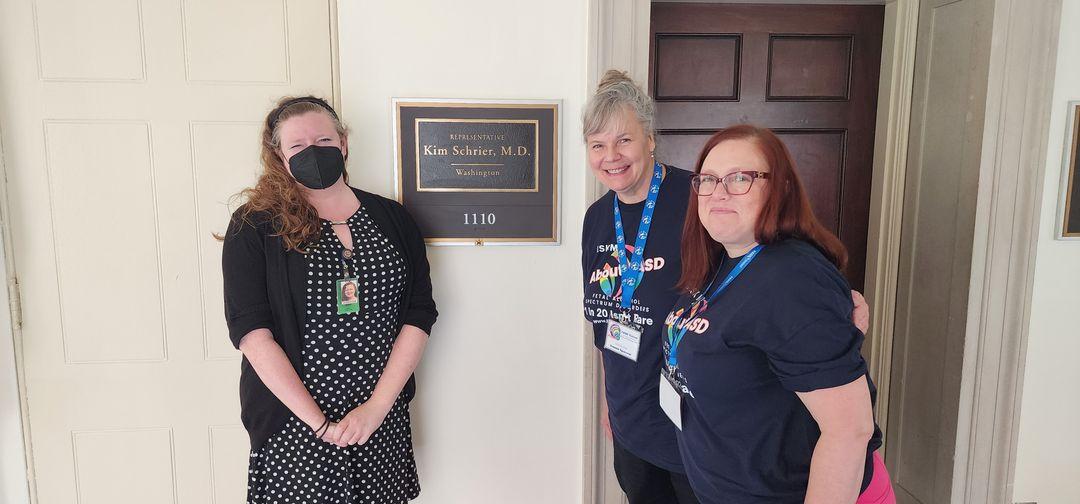 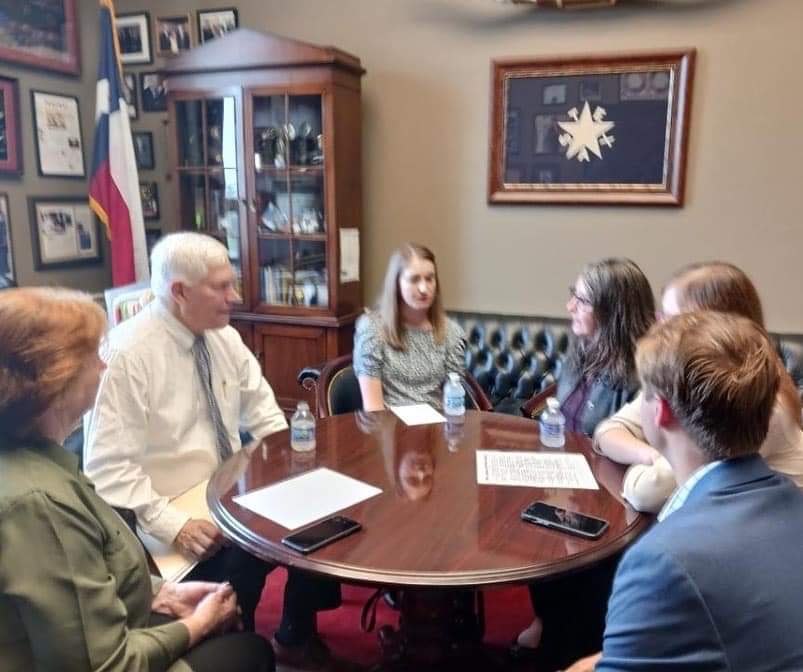 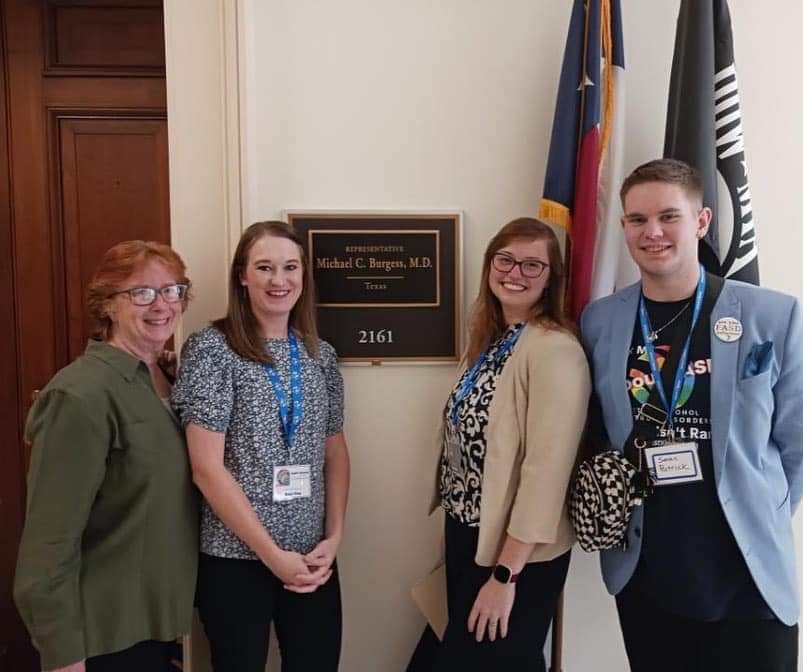 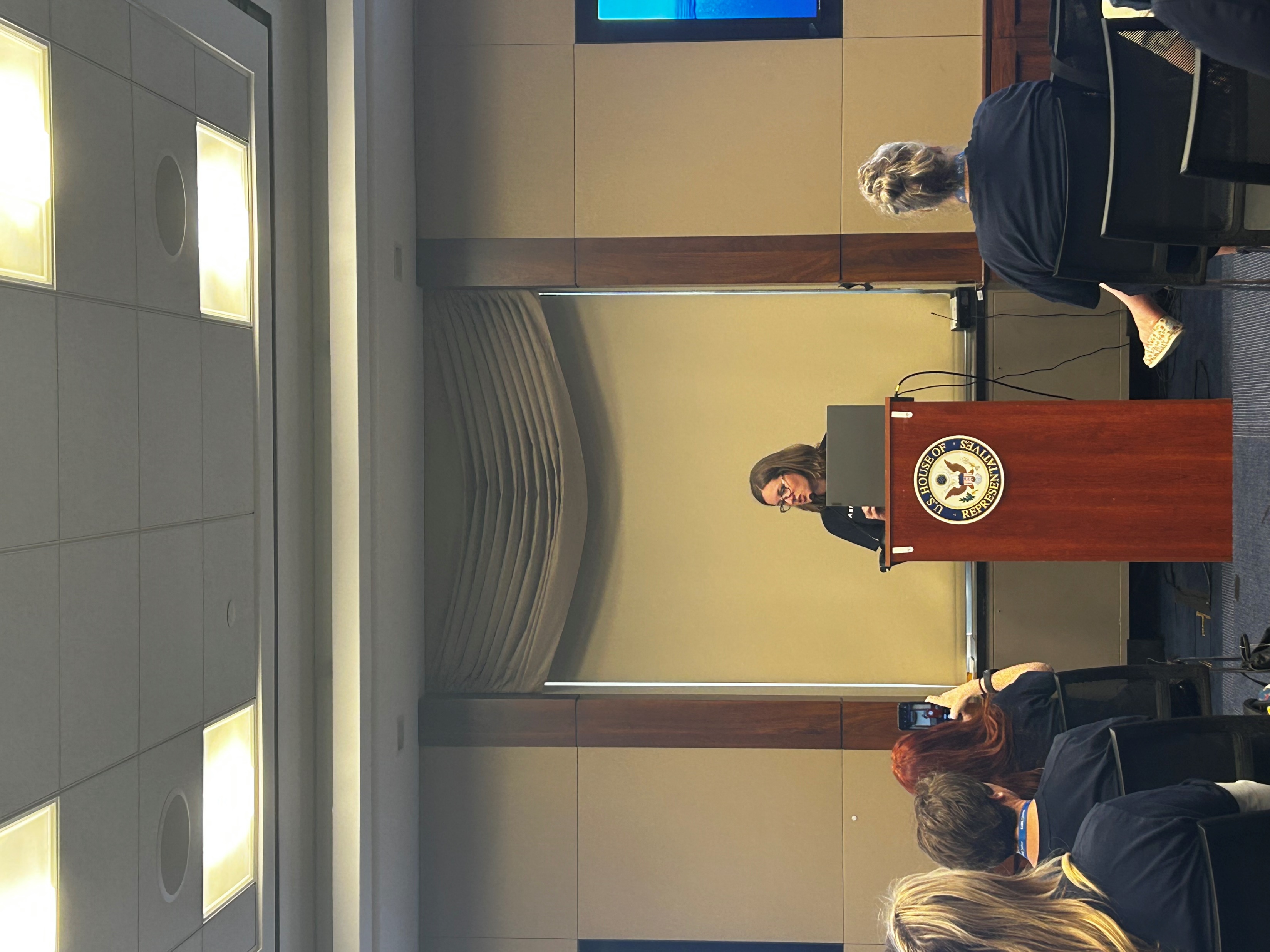 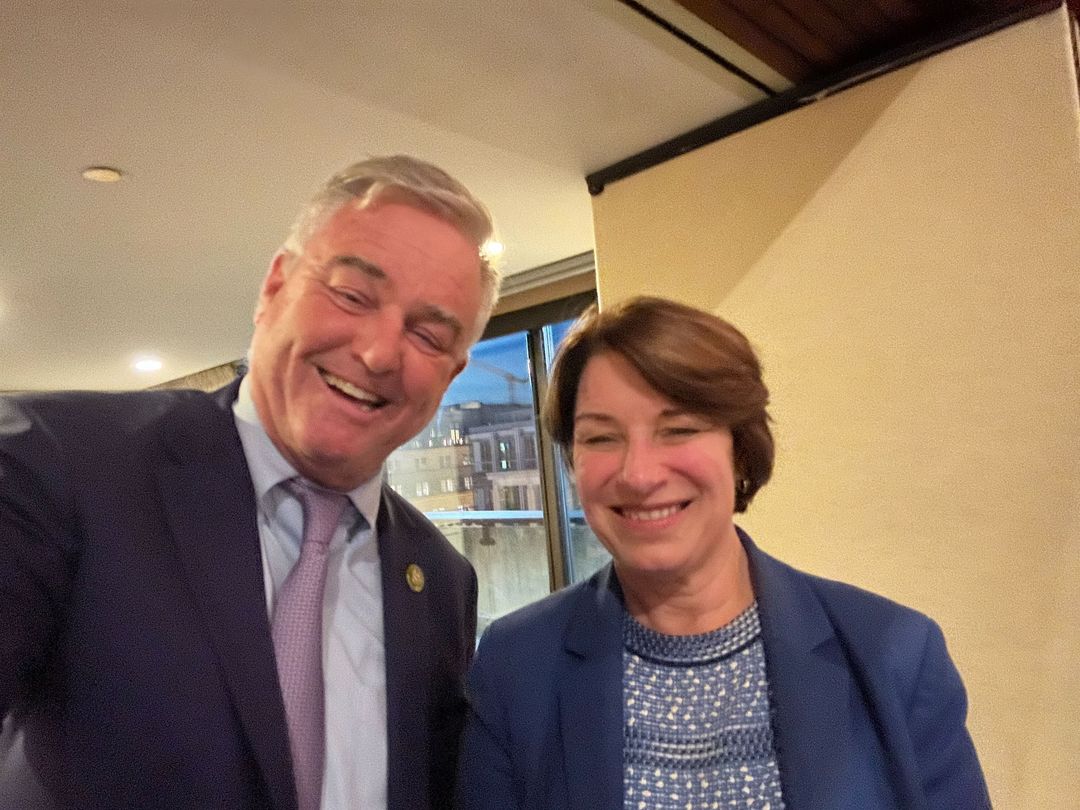 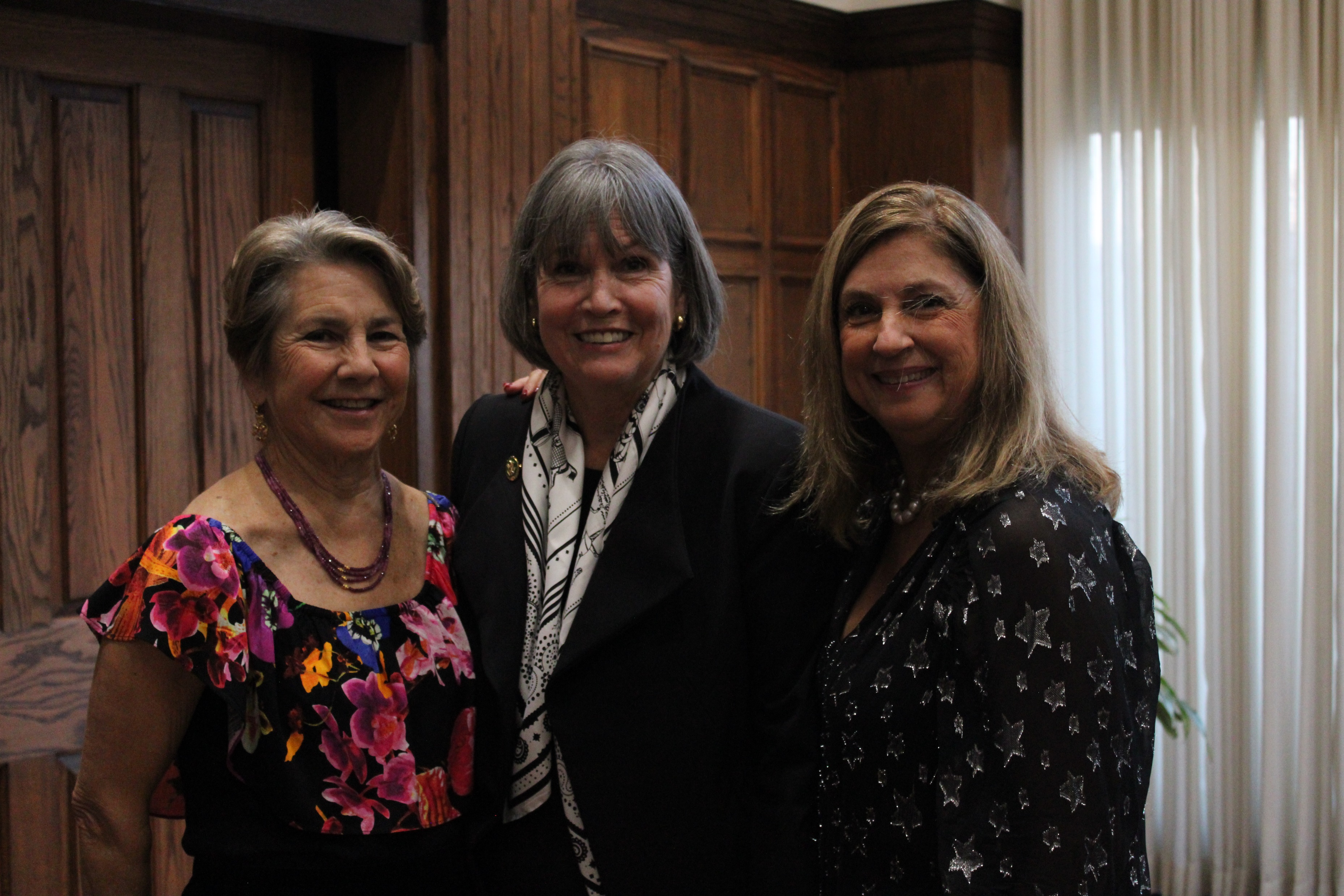 Hill Day 2023 Recap
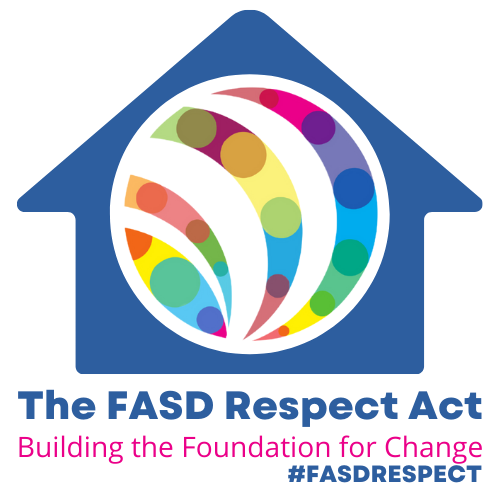 72 Advocates 
21 States, plus DC and Canada

60 Meetings
Spanning 21 States
16 Senators/ 44 Representatives

Impact So Far
Sen. Susan Collins [R-ME]
Rep. Joseph Morelle [D-NY-25]
Rep. Kim Schrier [D-WA-9]
Rep. Ted Lieu [D-CA-36]
Rep. Sessions (TX – Verbal)
Following Up…
Following Up After Your Meeting
Dear [Staffer or Congressperson’s Name],

	Thank you for taking the time to meet with me recently regarding [S. 1800/HR. 3946] The FASD Respect Act and the positive effect it could have on [State].  As we discussed, FASD impacts 1 in 20 students and is often misdiagnosed or underdiagnosed, which can lead to further adverse outcomes for individuals and families [or other brief details on what you discussed].  This bipartisan, comprehensive legislation will help those individuals and families impacted by the disability.
	If you would like more information on [S. 1800/HR. 3946] The FASD Respect Act you can use the link below, which will take you to FASD United’s Legislative Staffer Resources page.  Thank you, again, for meeting with me and for considering co-sponsorship of this bill.

The FASD Respect Act – for Legislative Staffers – FASD United Policy And Training Center (nofaspolicycenter.org)

Sincerely,

[Name]
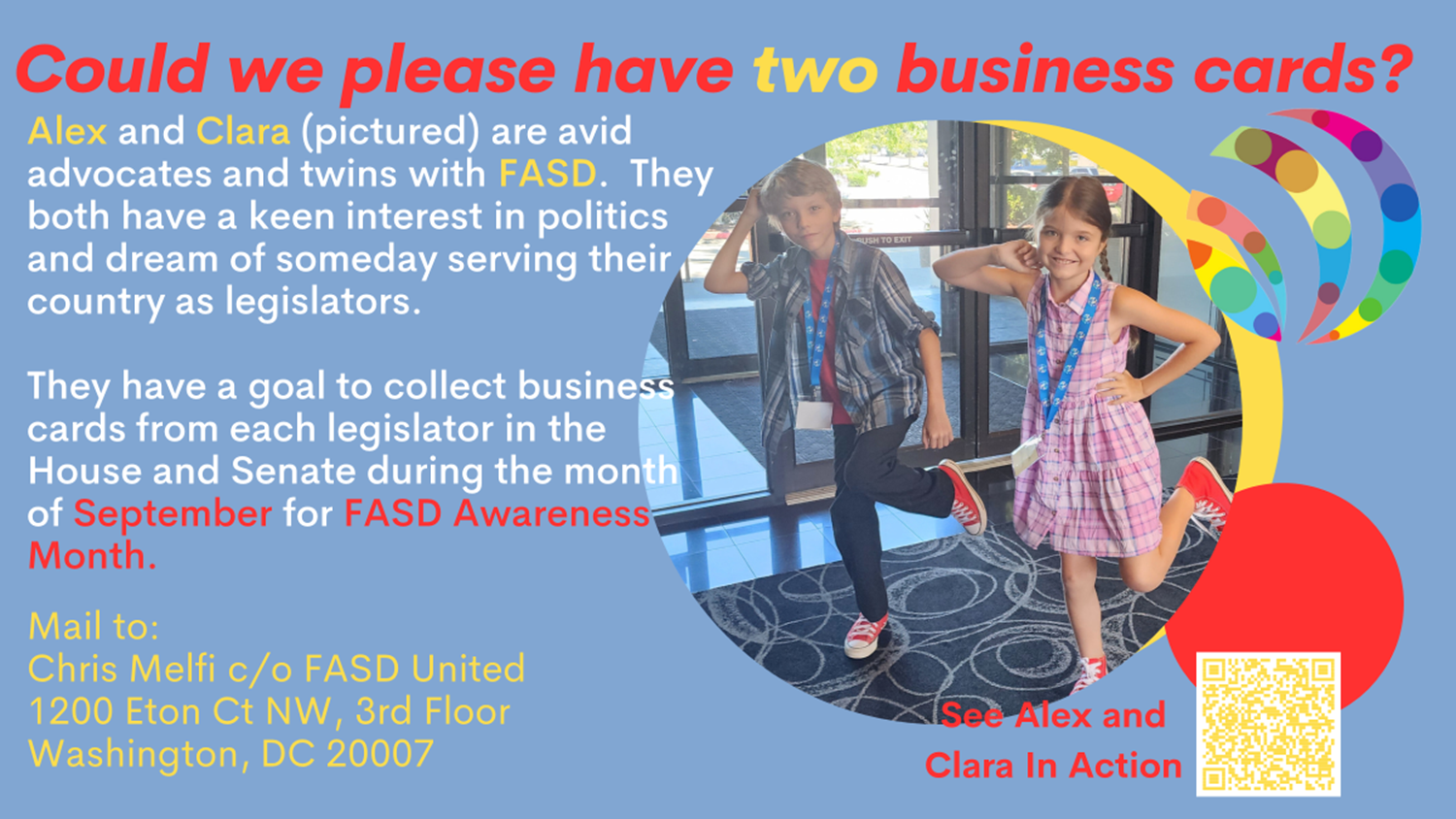 New Co-Sponsors
What’s Happened in September
Senate Meetings and Sponsors
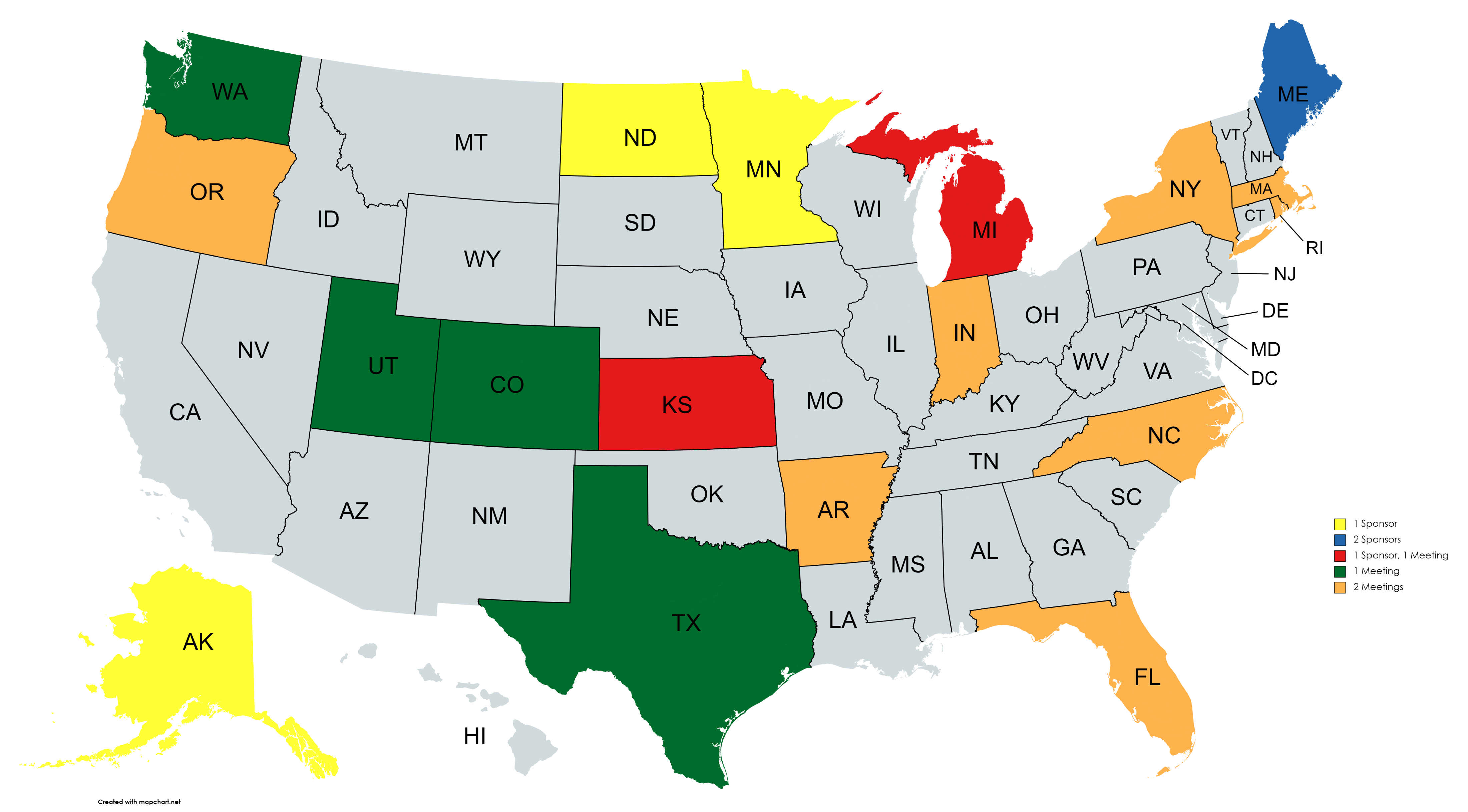 House Meetings and Sponsors
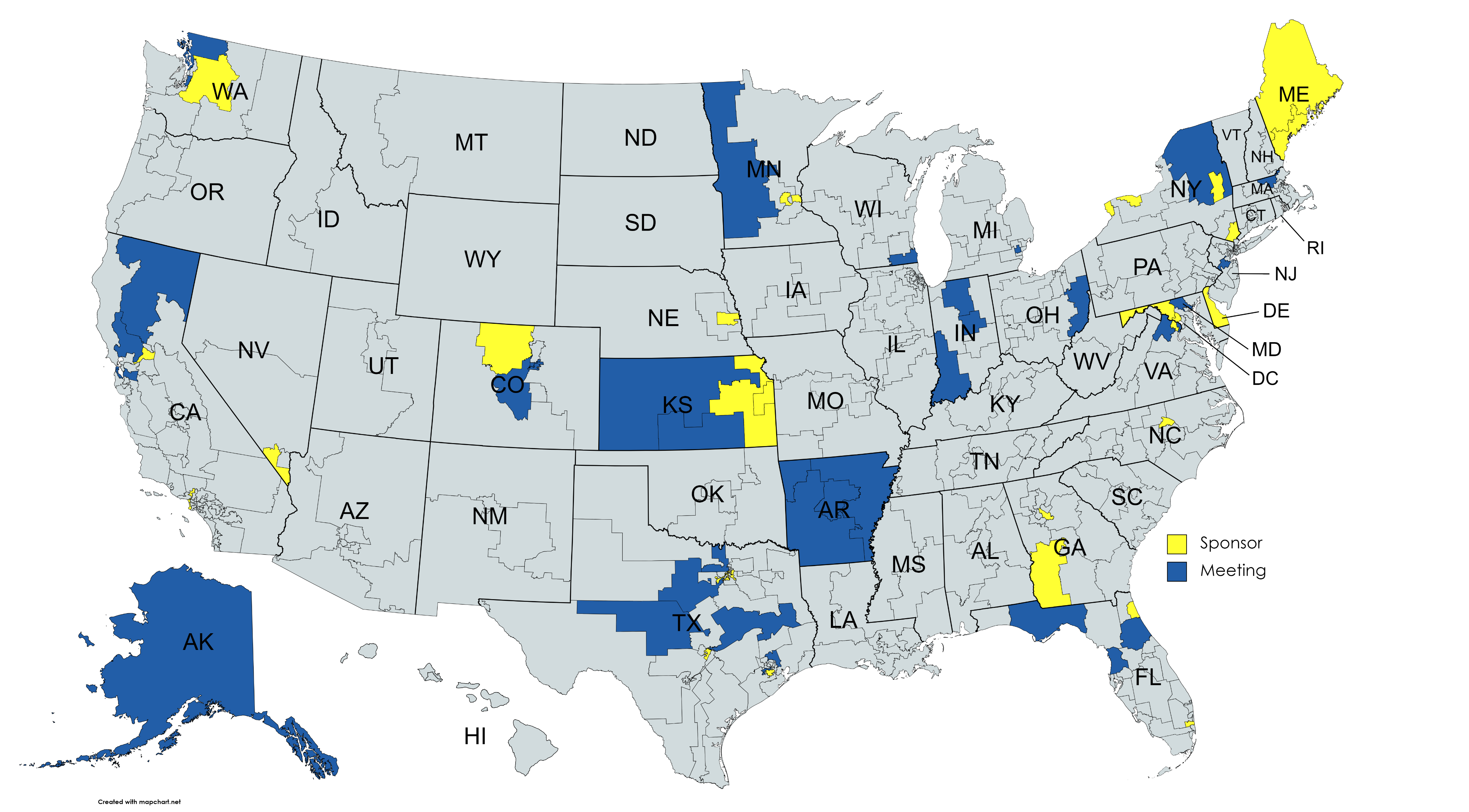 Documents To SendAvailable on “Staffers Resources”
Optional Documents:
History of FASD Program Authorizations and Funding*
Bill Incorporated into Federal Code*
Bill One Pager*
FASD and Child Welfare Report
TEP Report
*New or Updated Documents
Organization Support
Sign on Letter now available!
https://nofaspolicycenter.org/organizations/

Remember – this is a sign on letter for companies, organizations or agencies, NOT individuals.
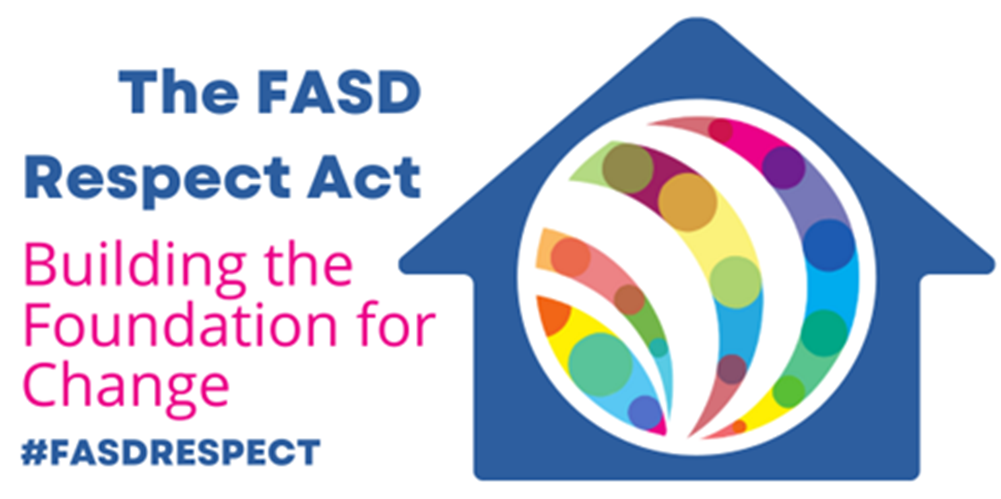 View a current list here:
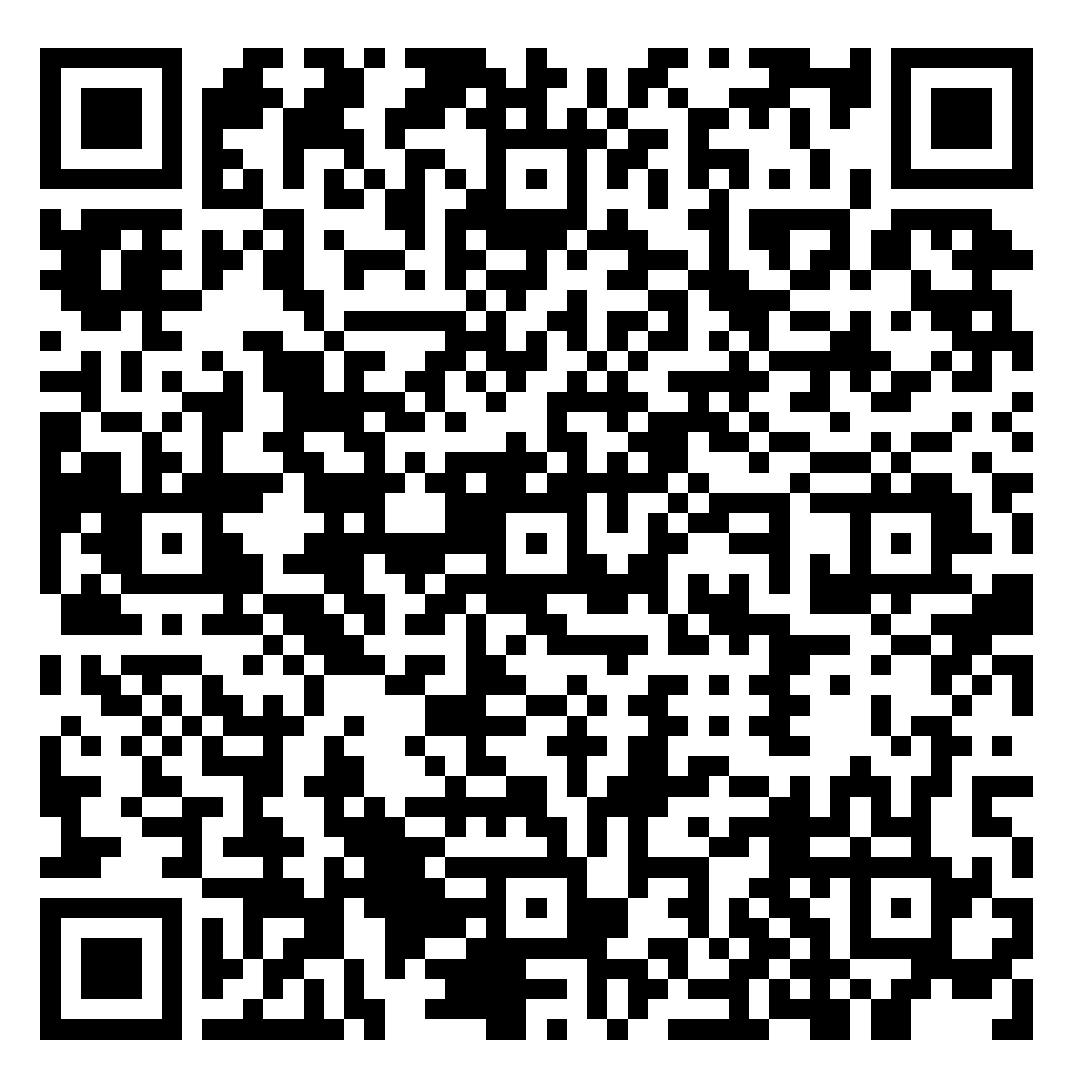 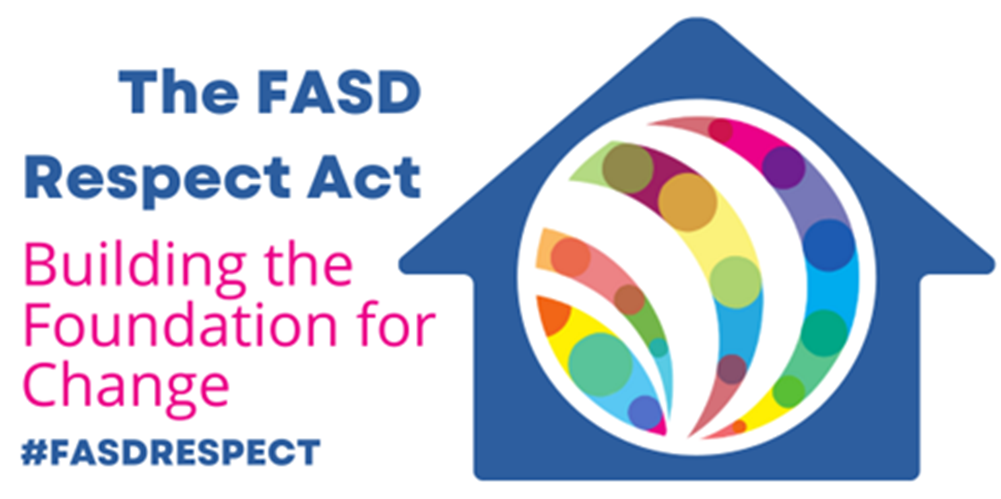 Together, we can do this.
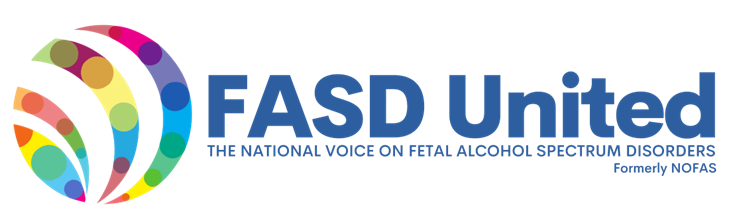